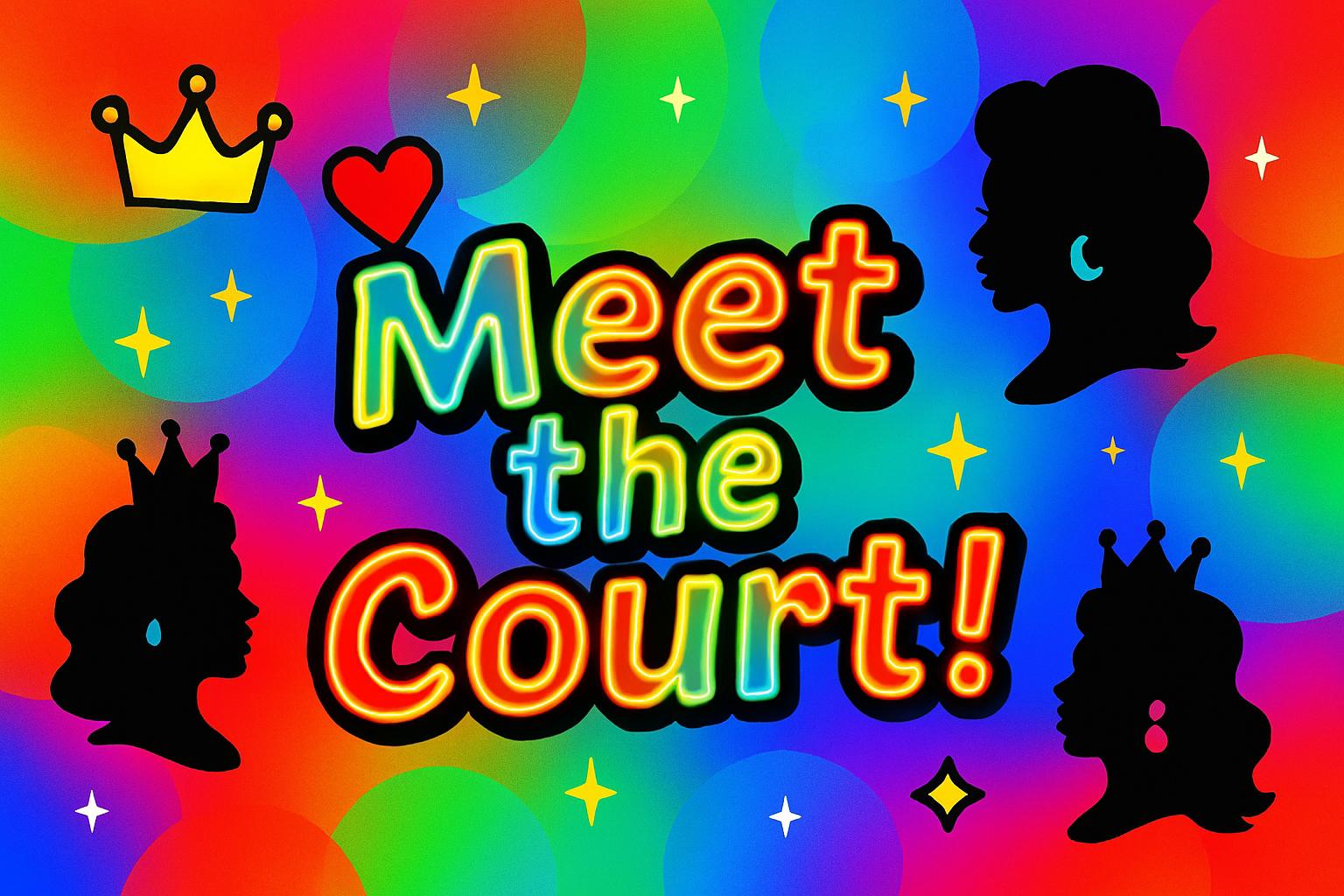 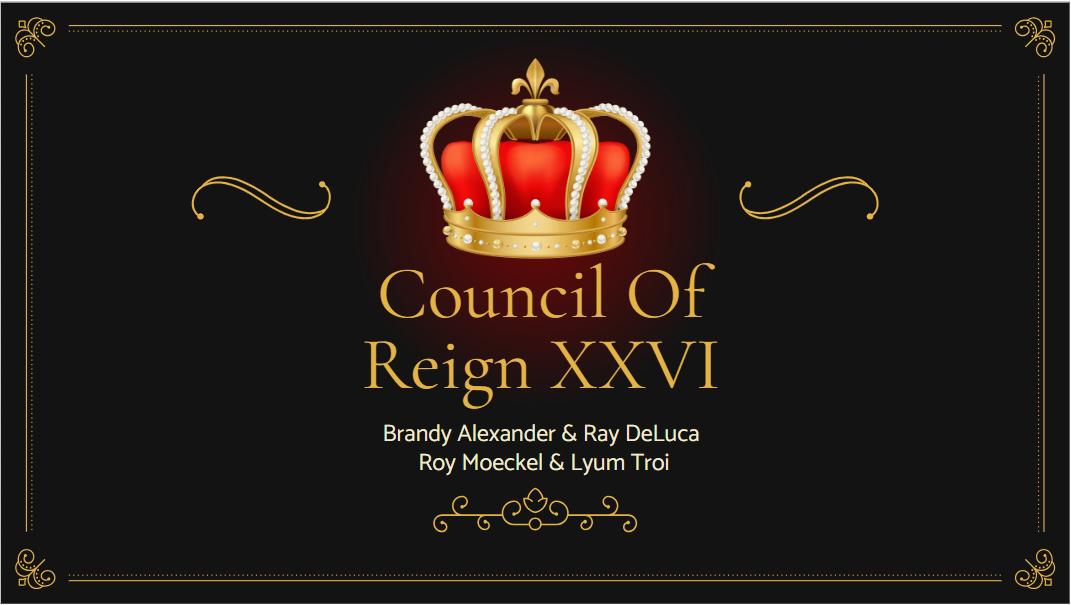 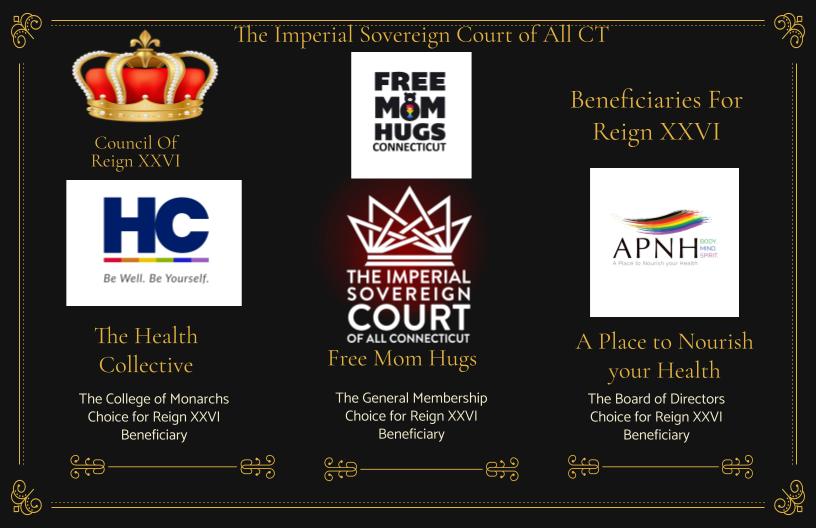 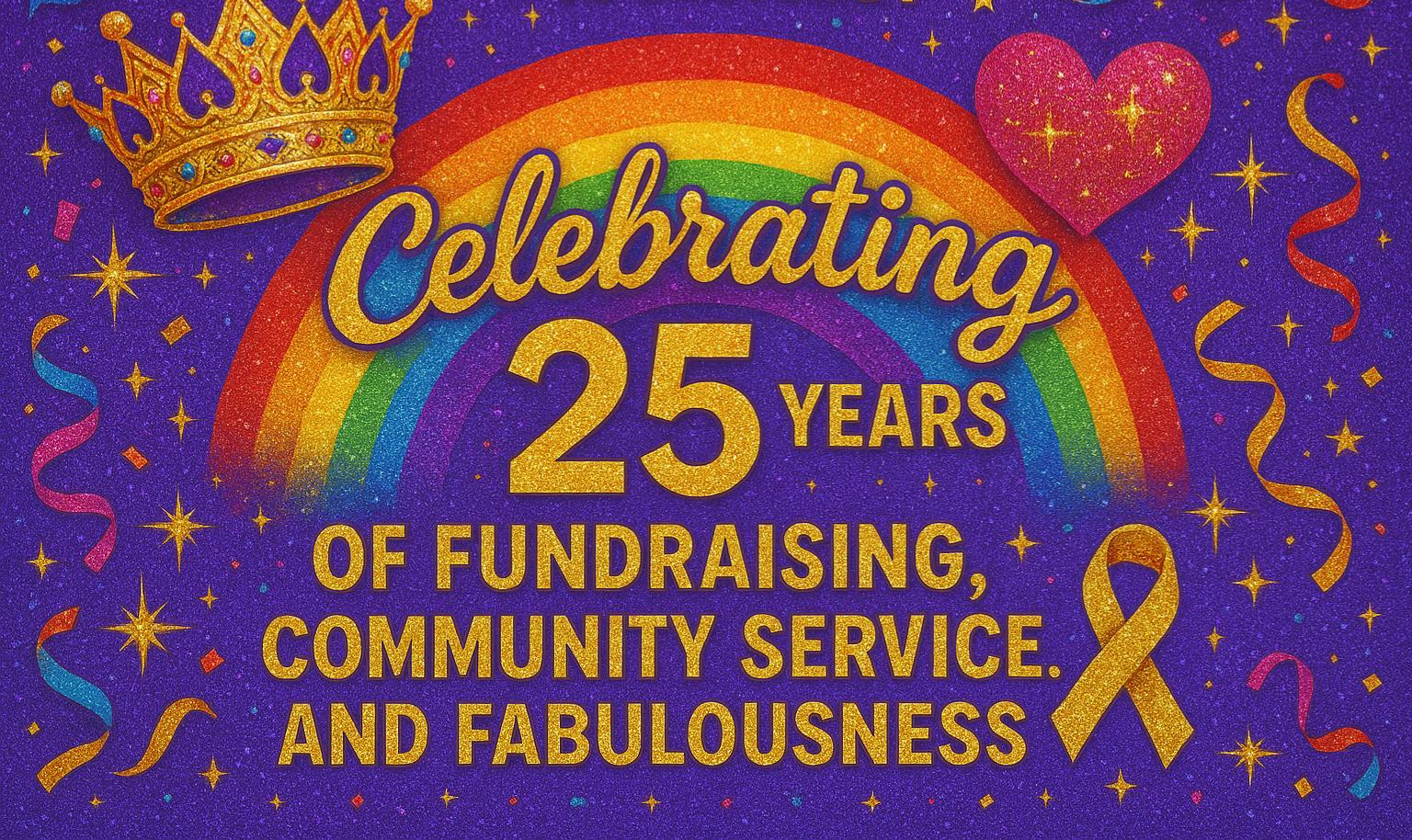 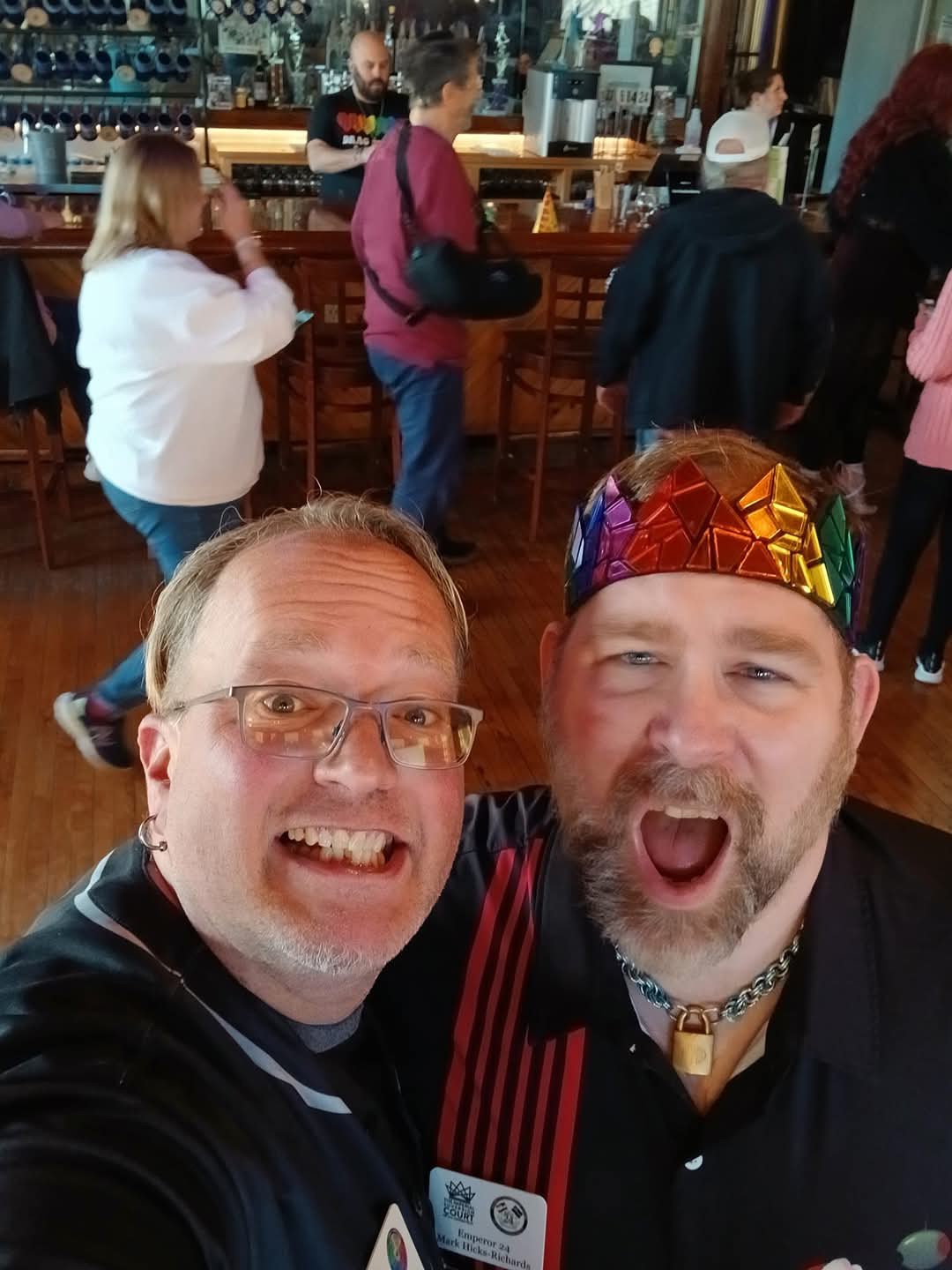 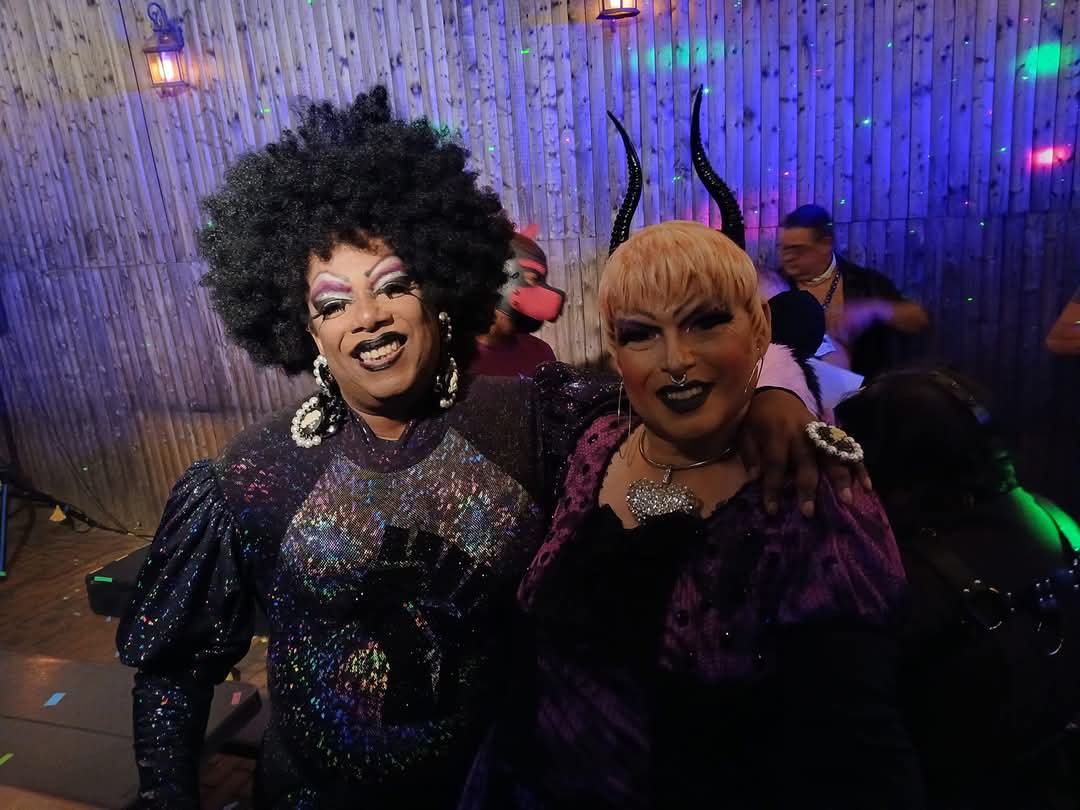 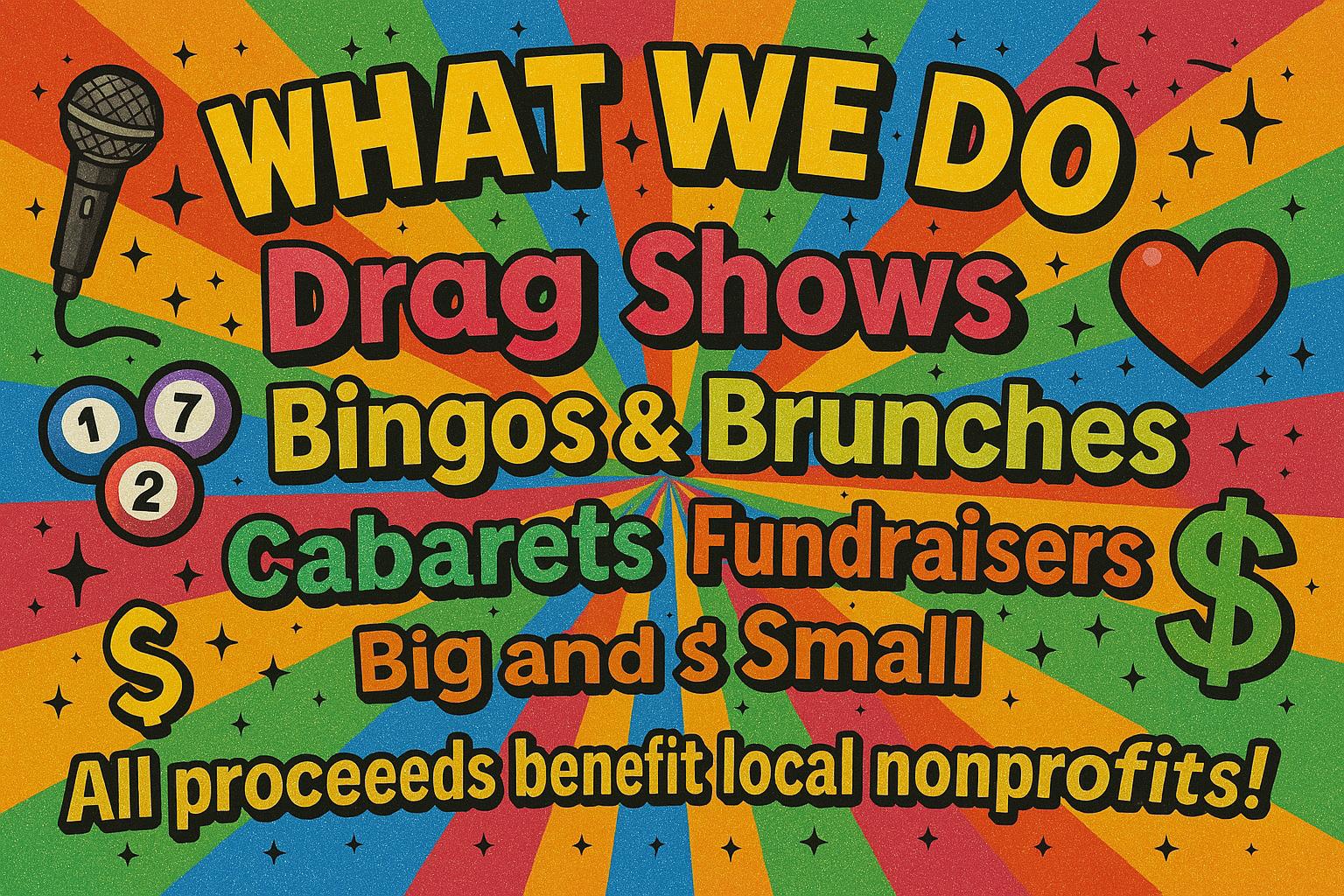 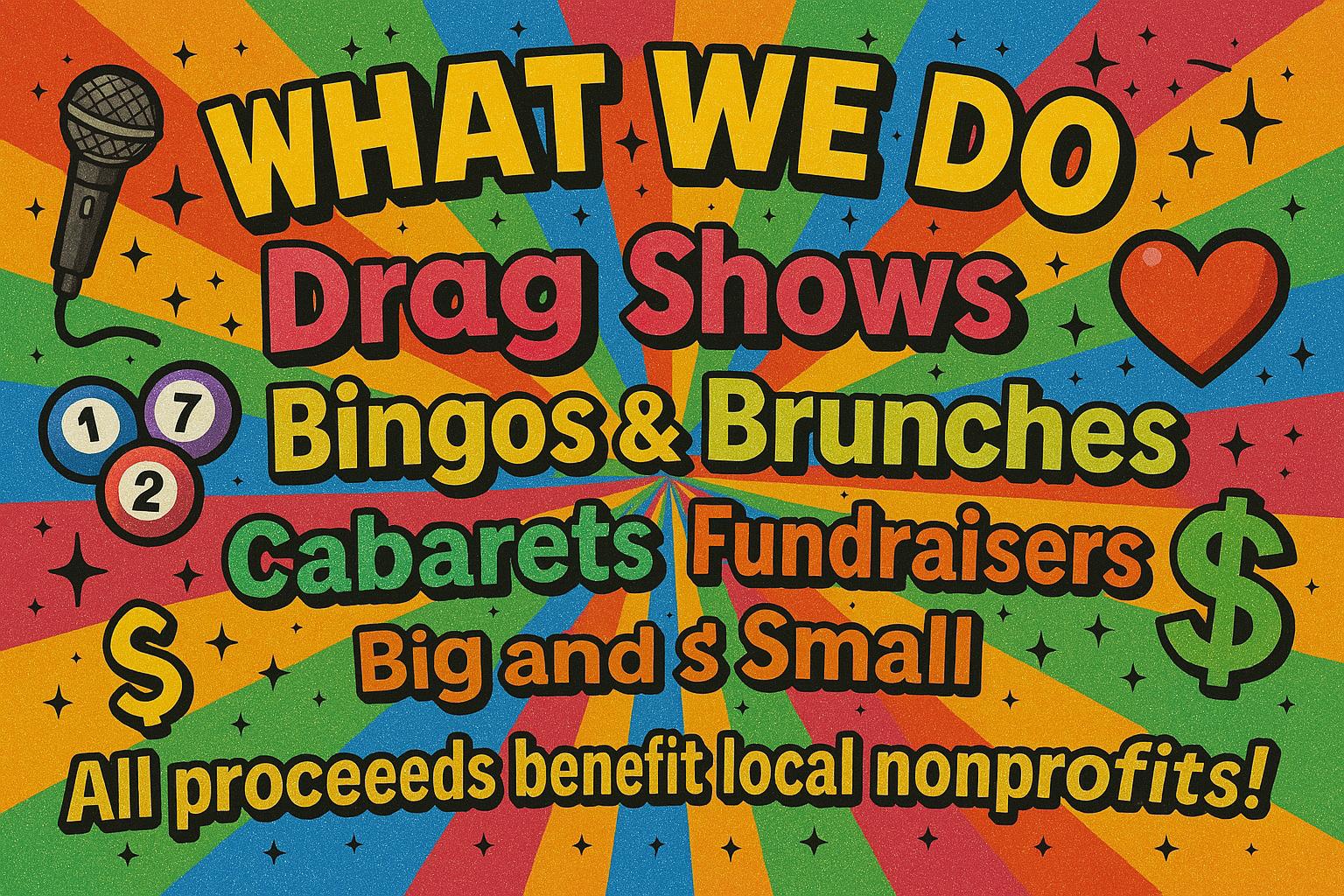 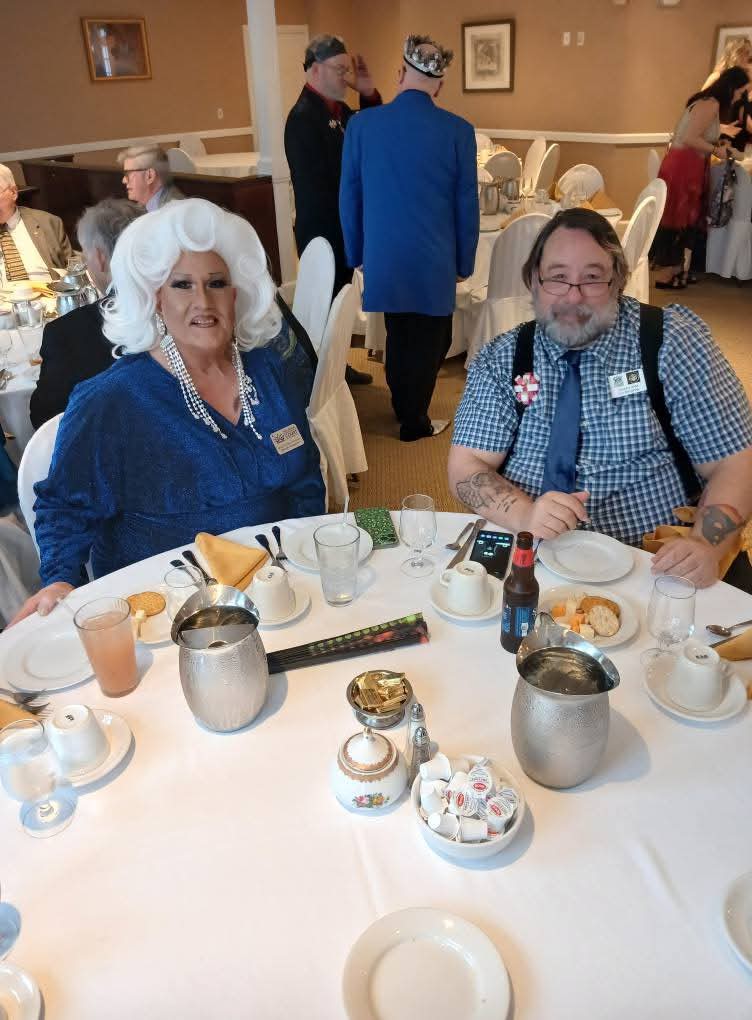 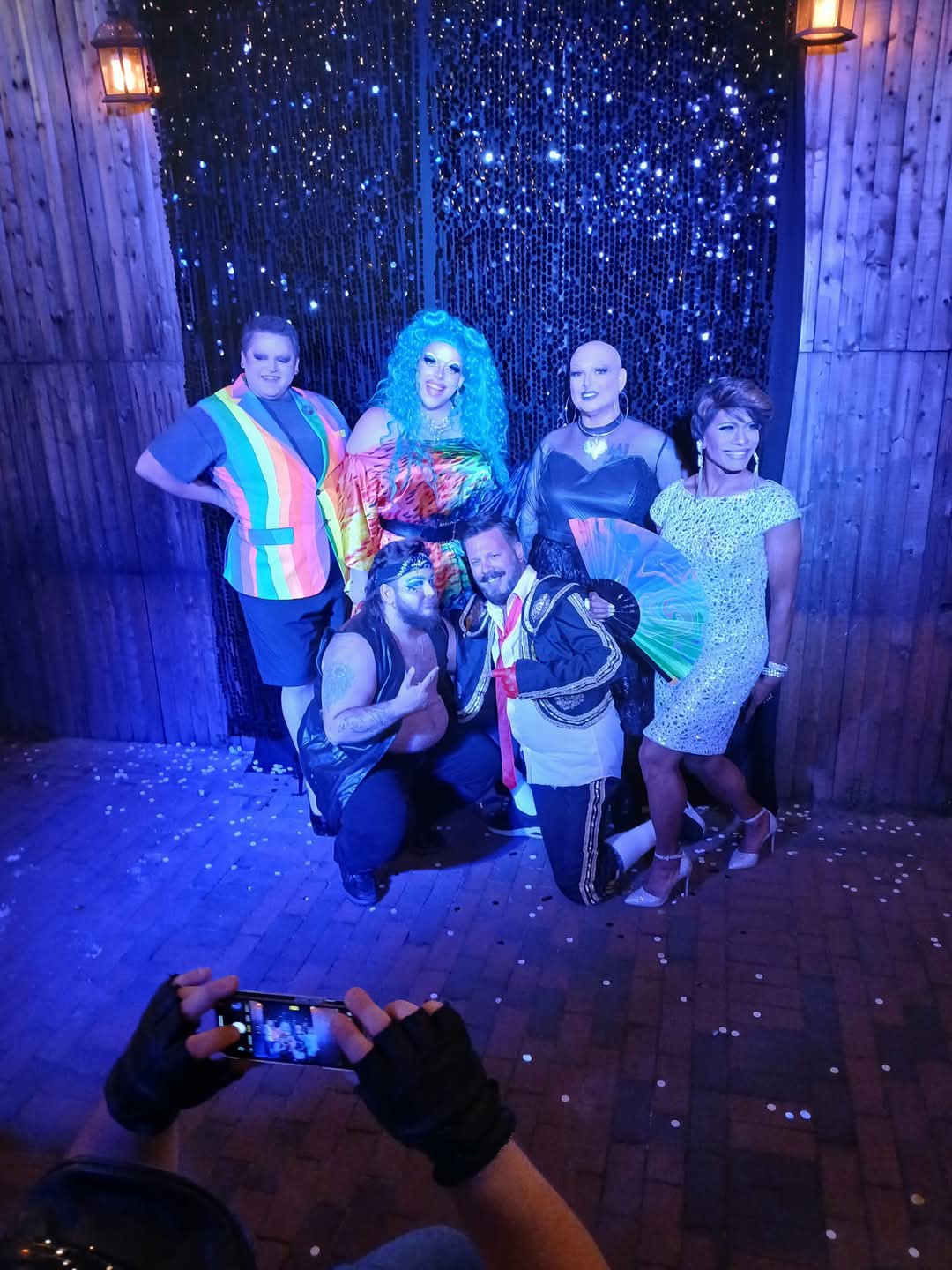 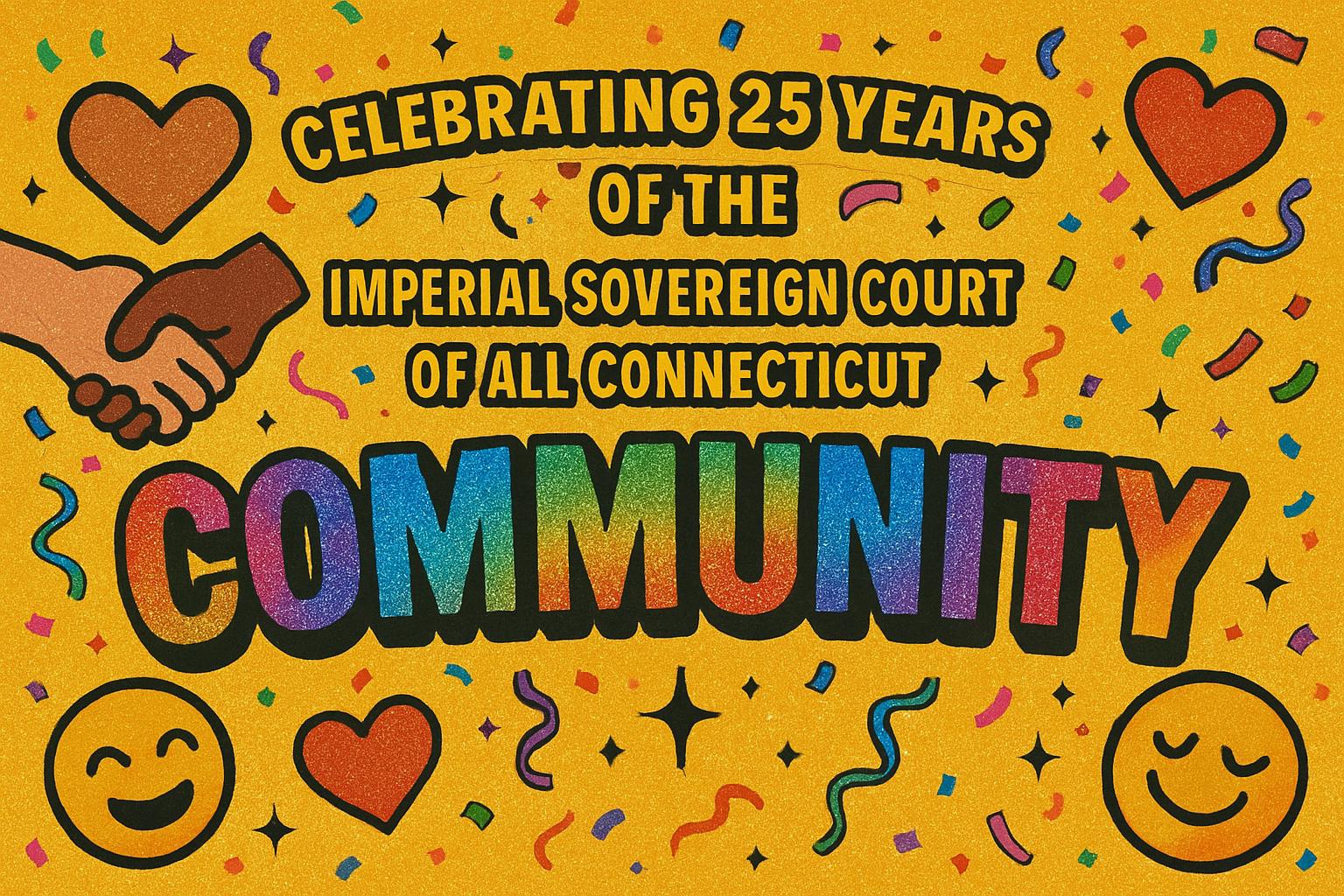 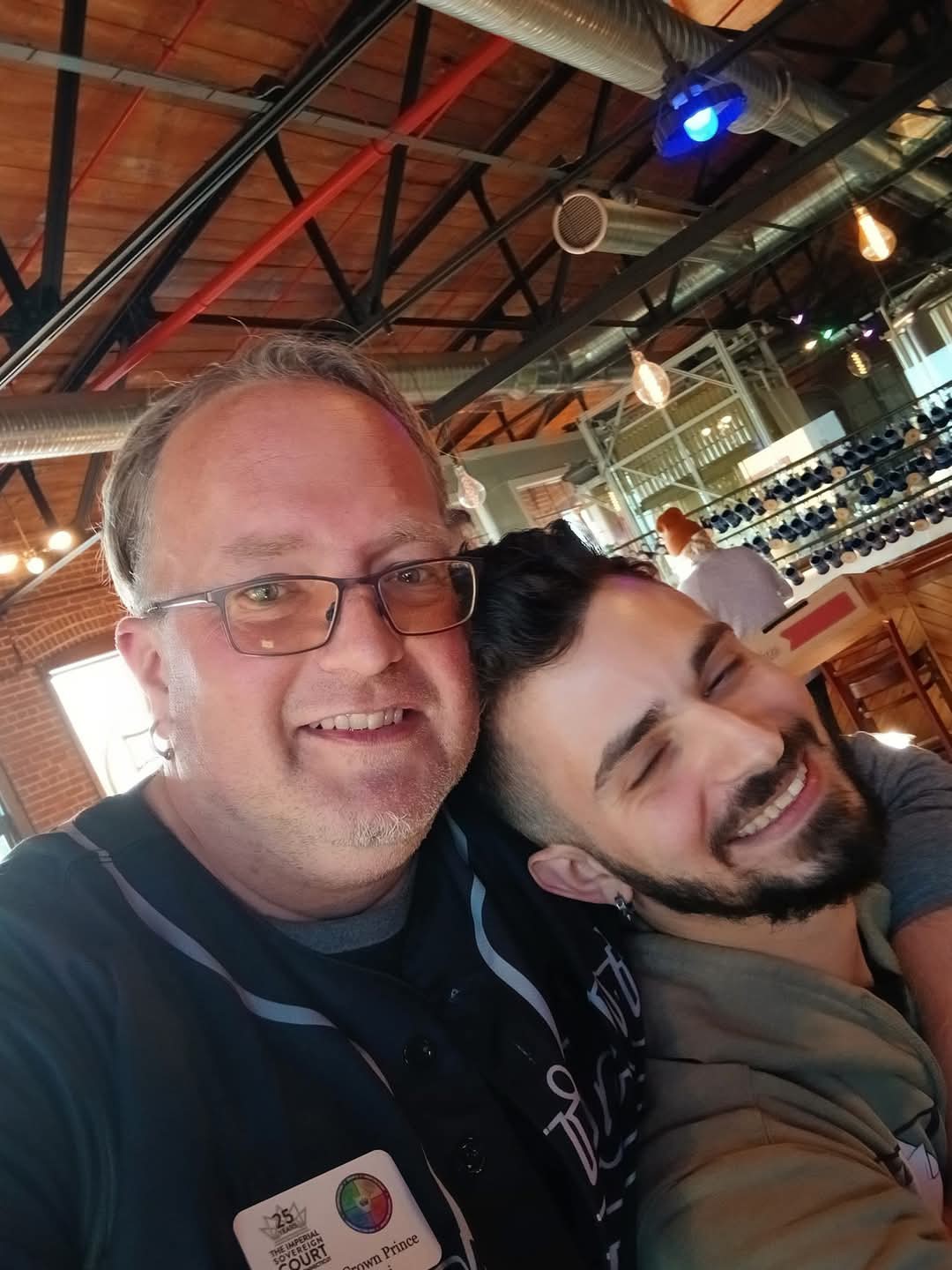 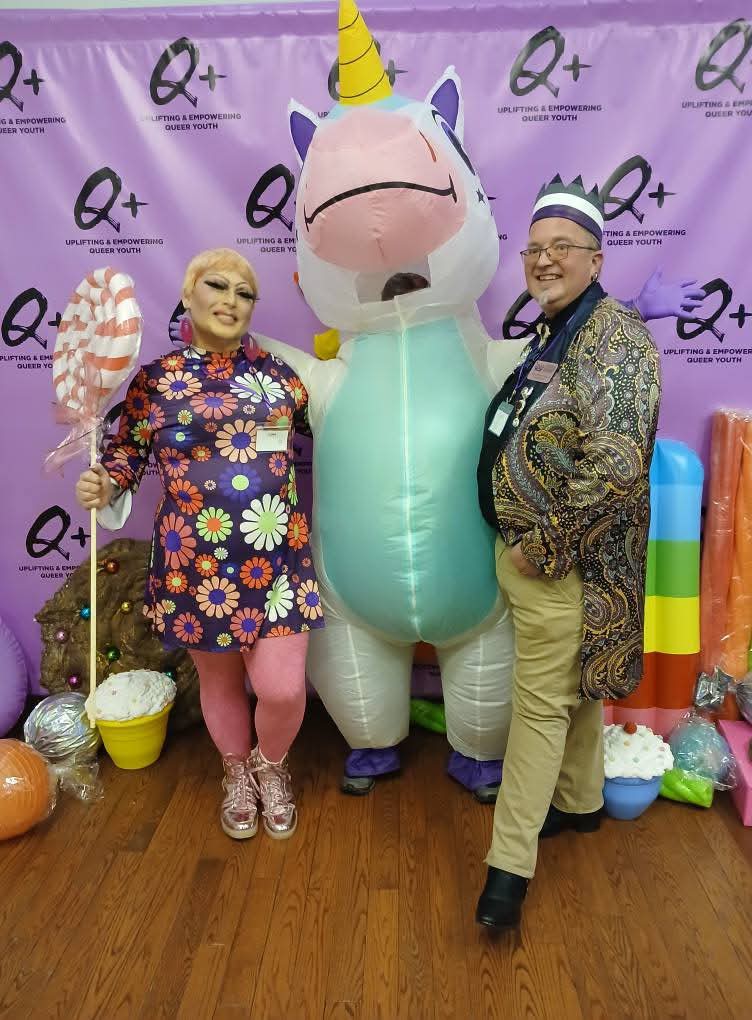 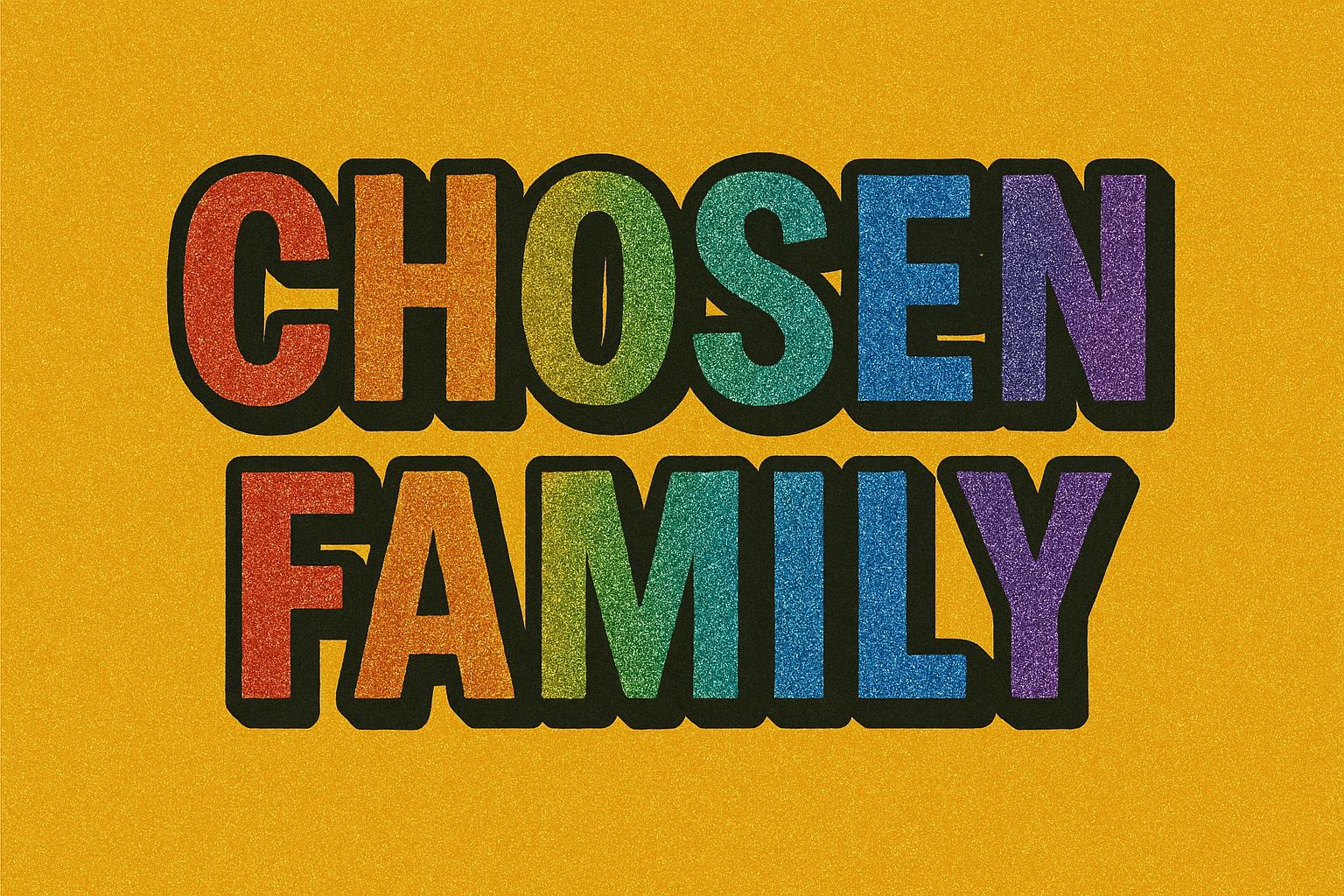 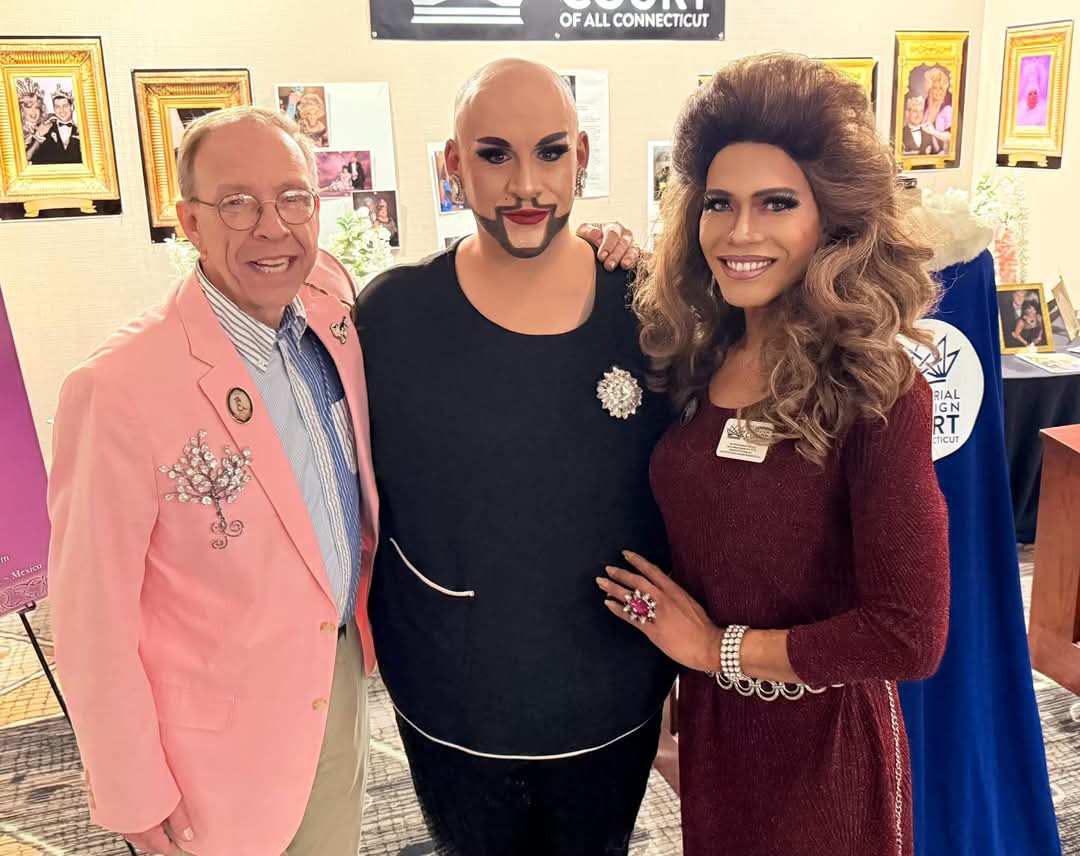 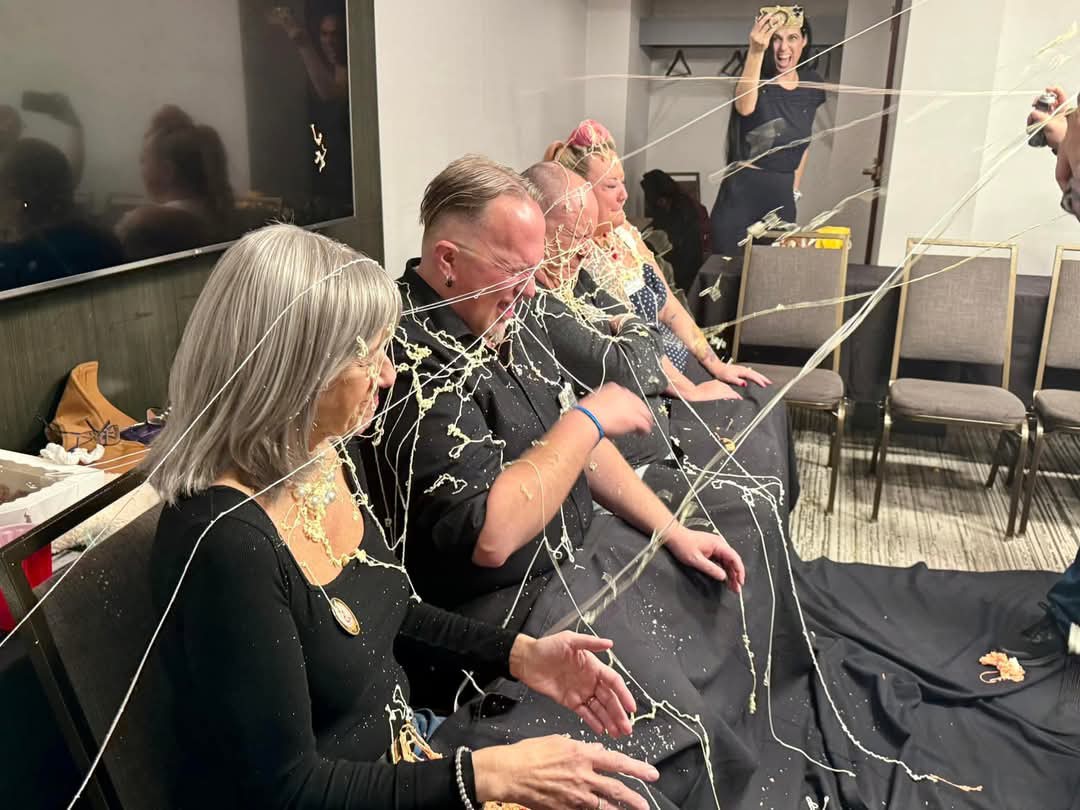 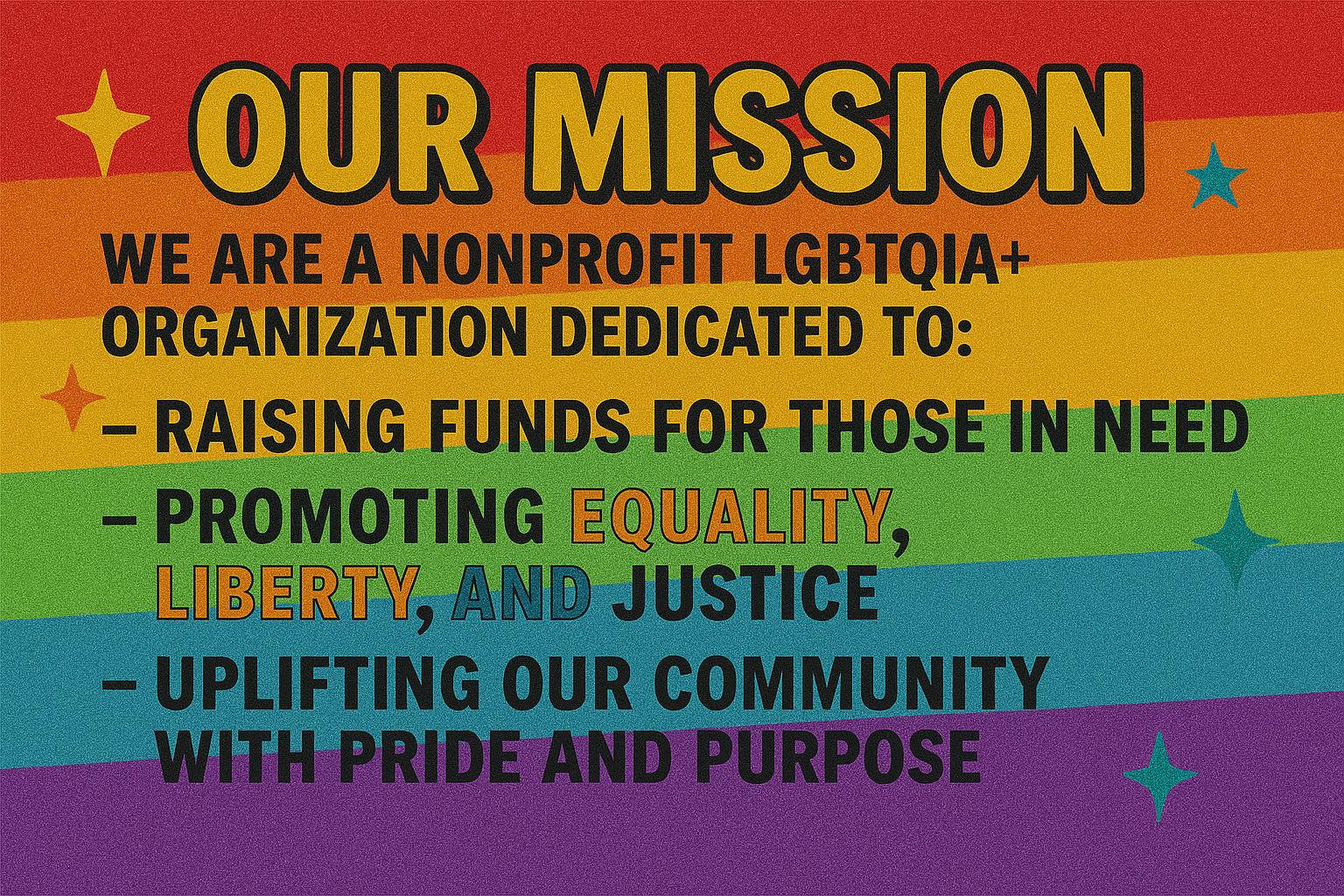 Pride
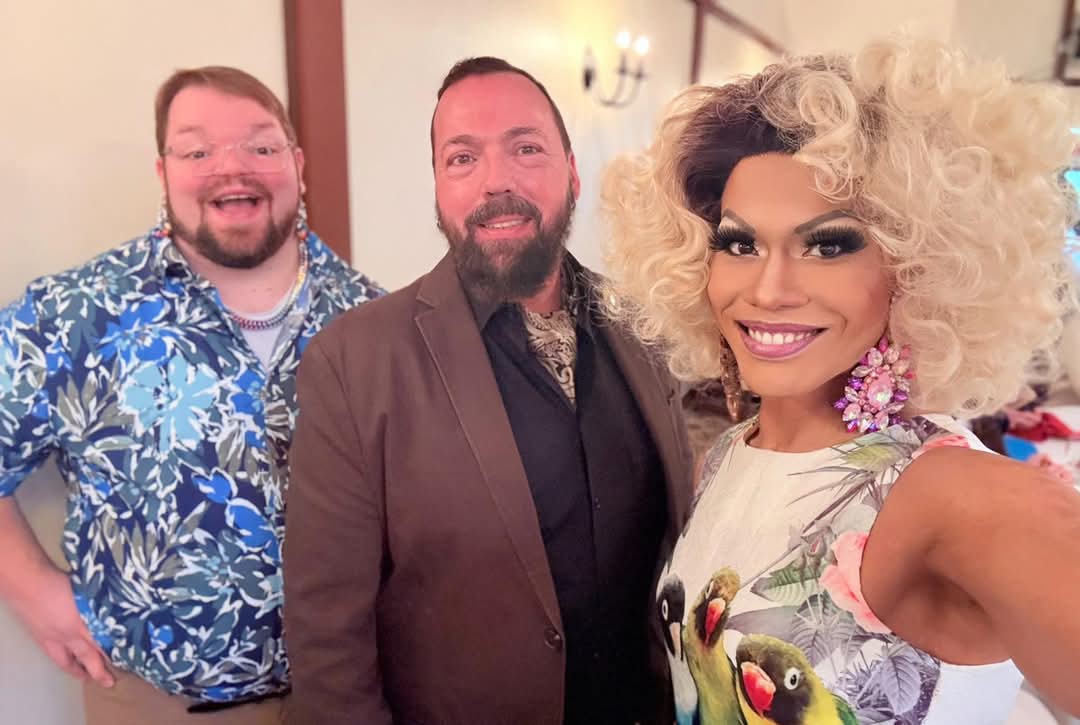 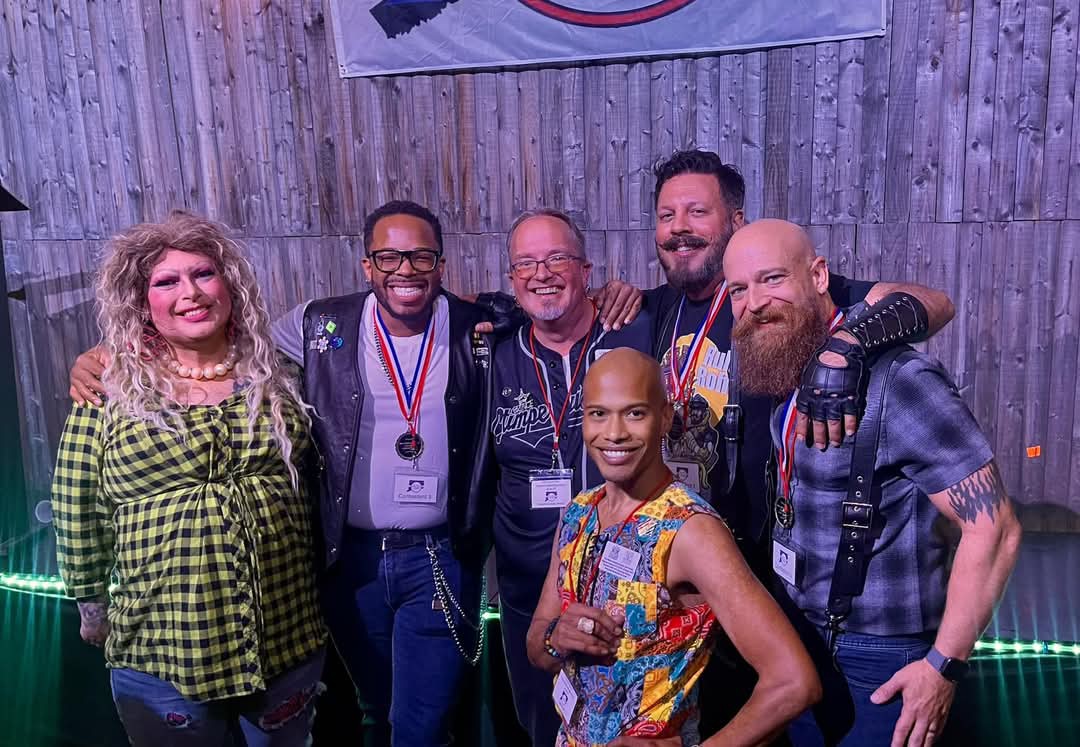 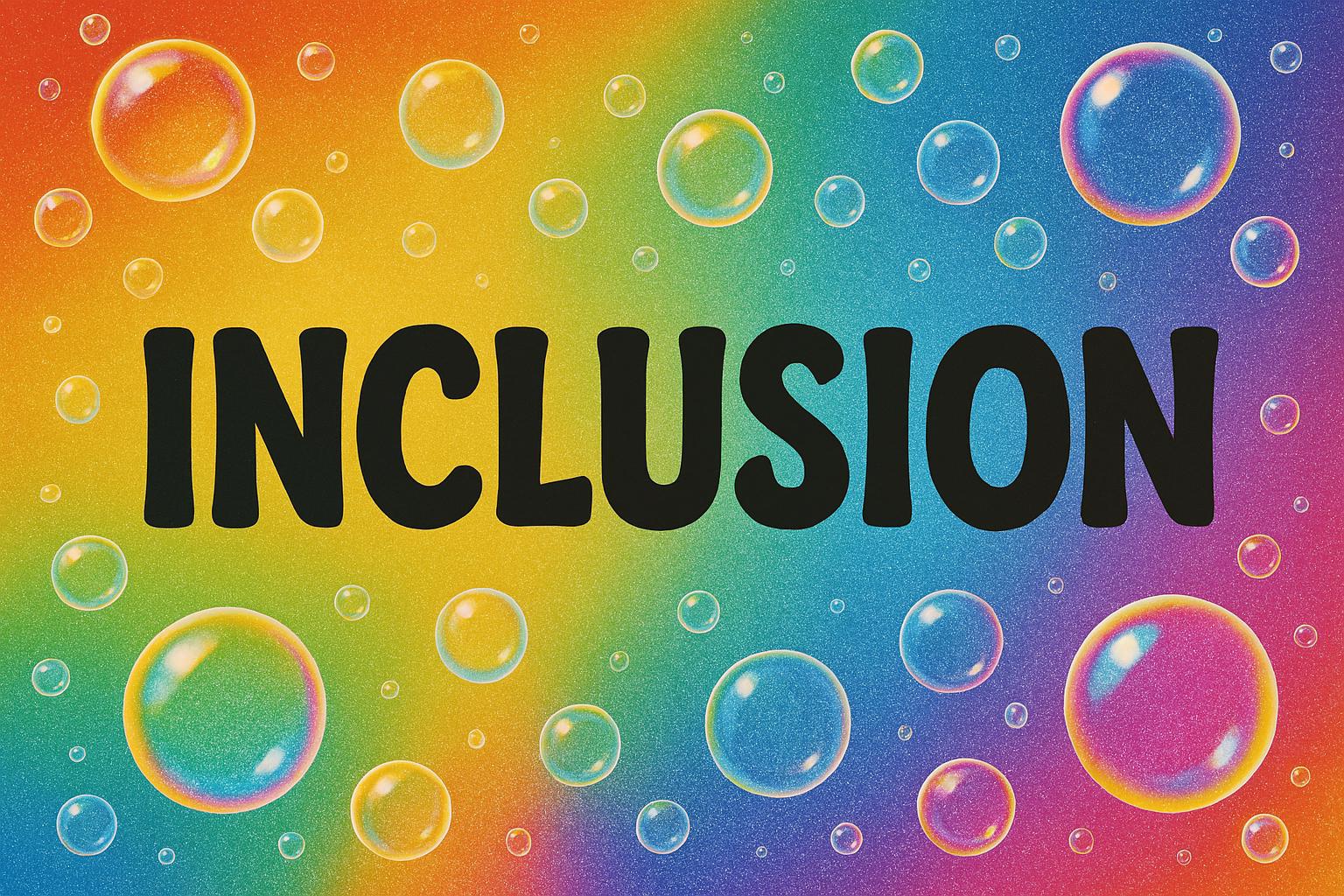 Service
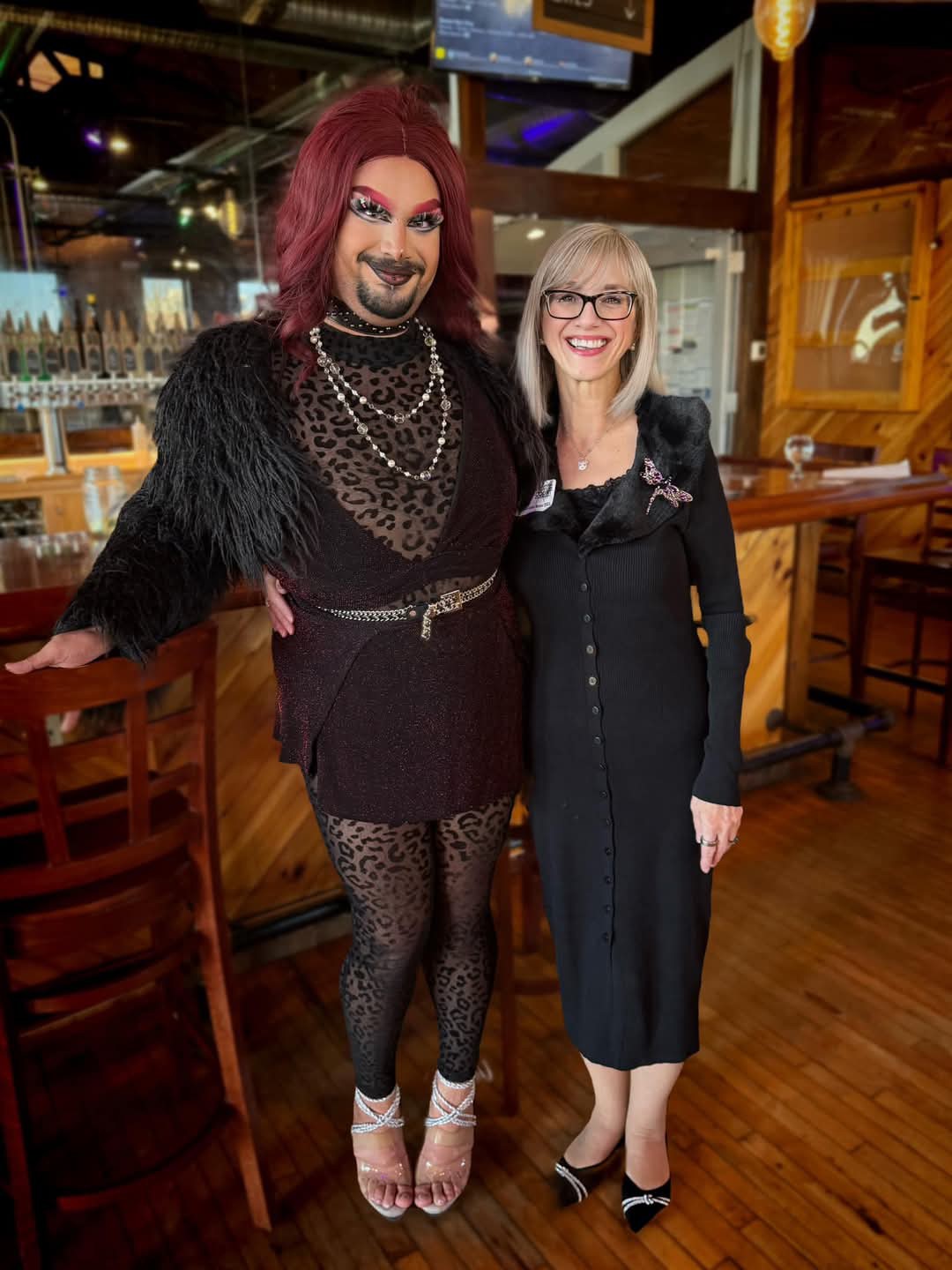 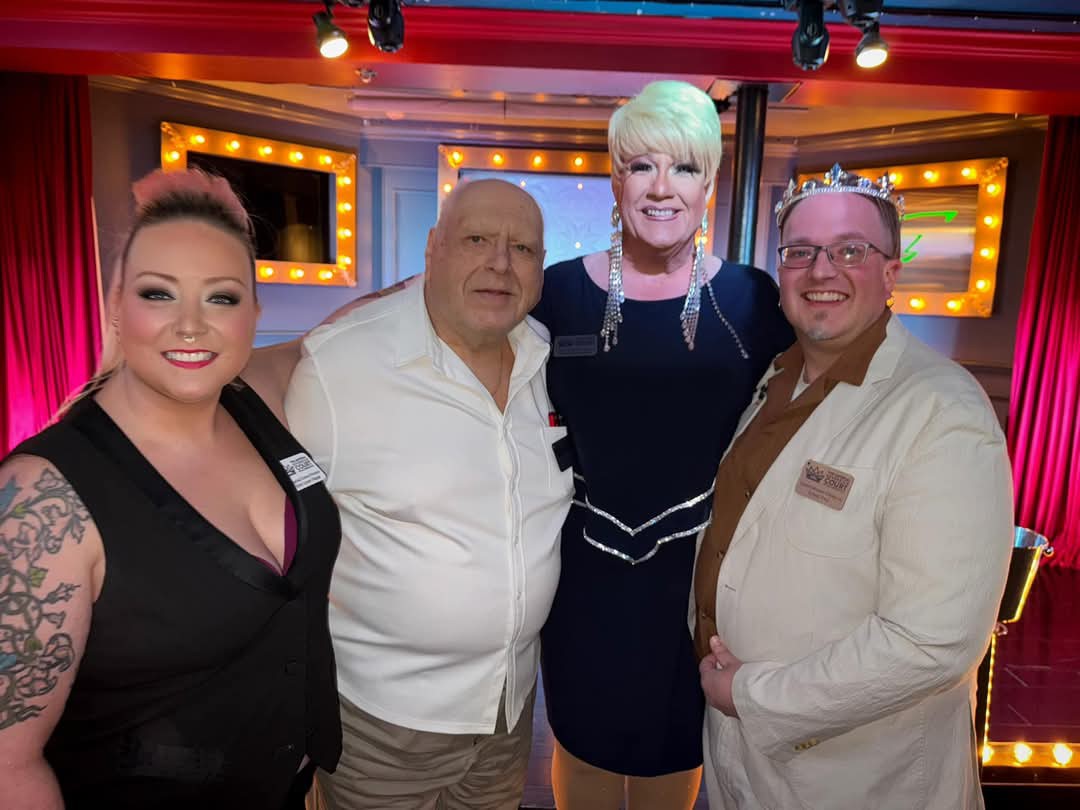 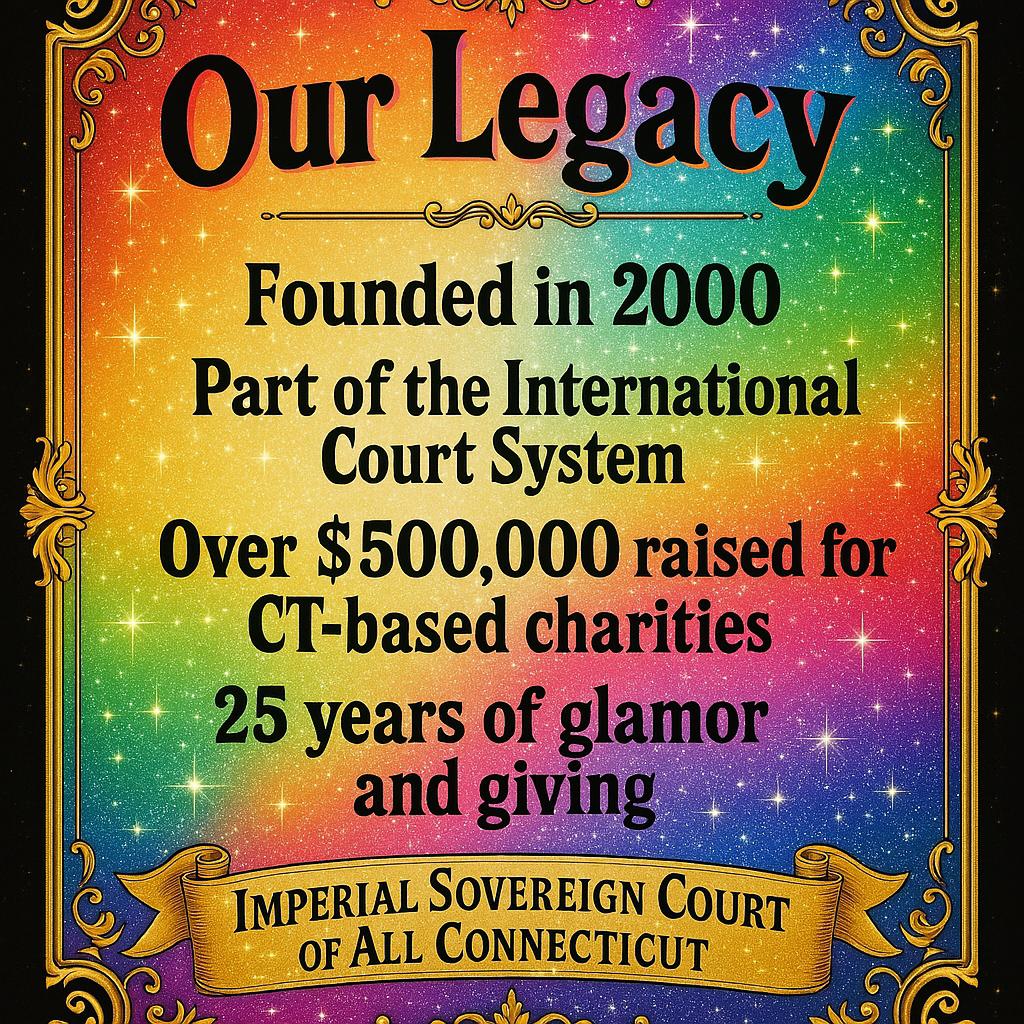 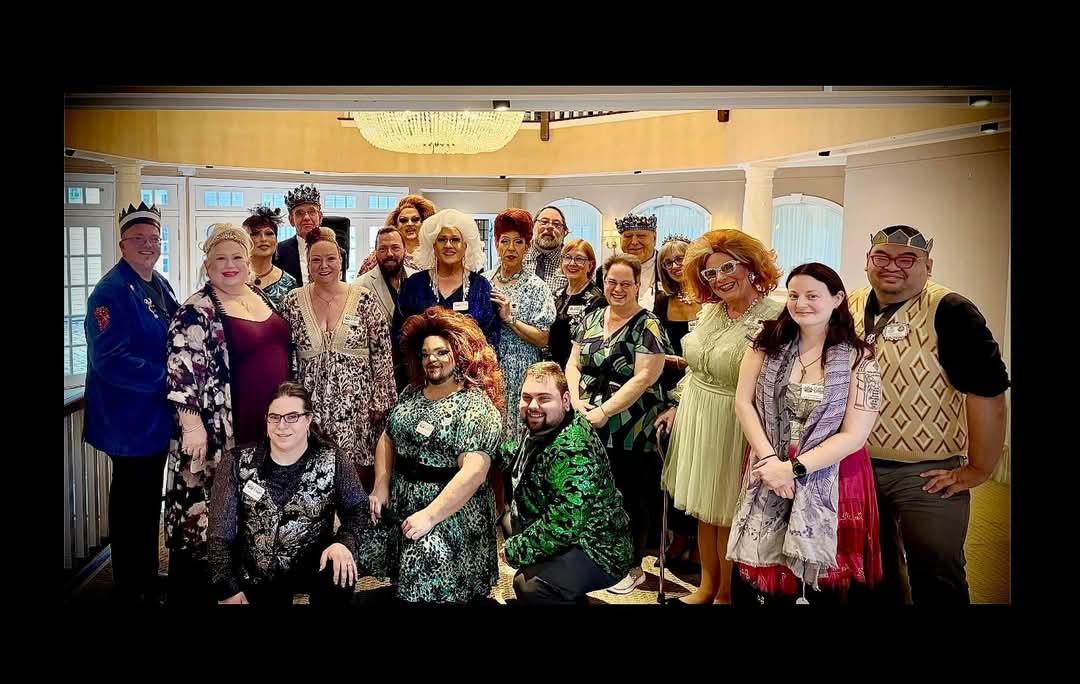 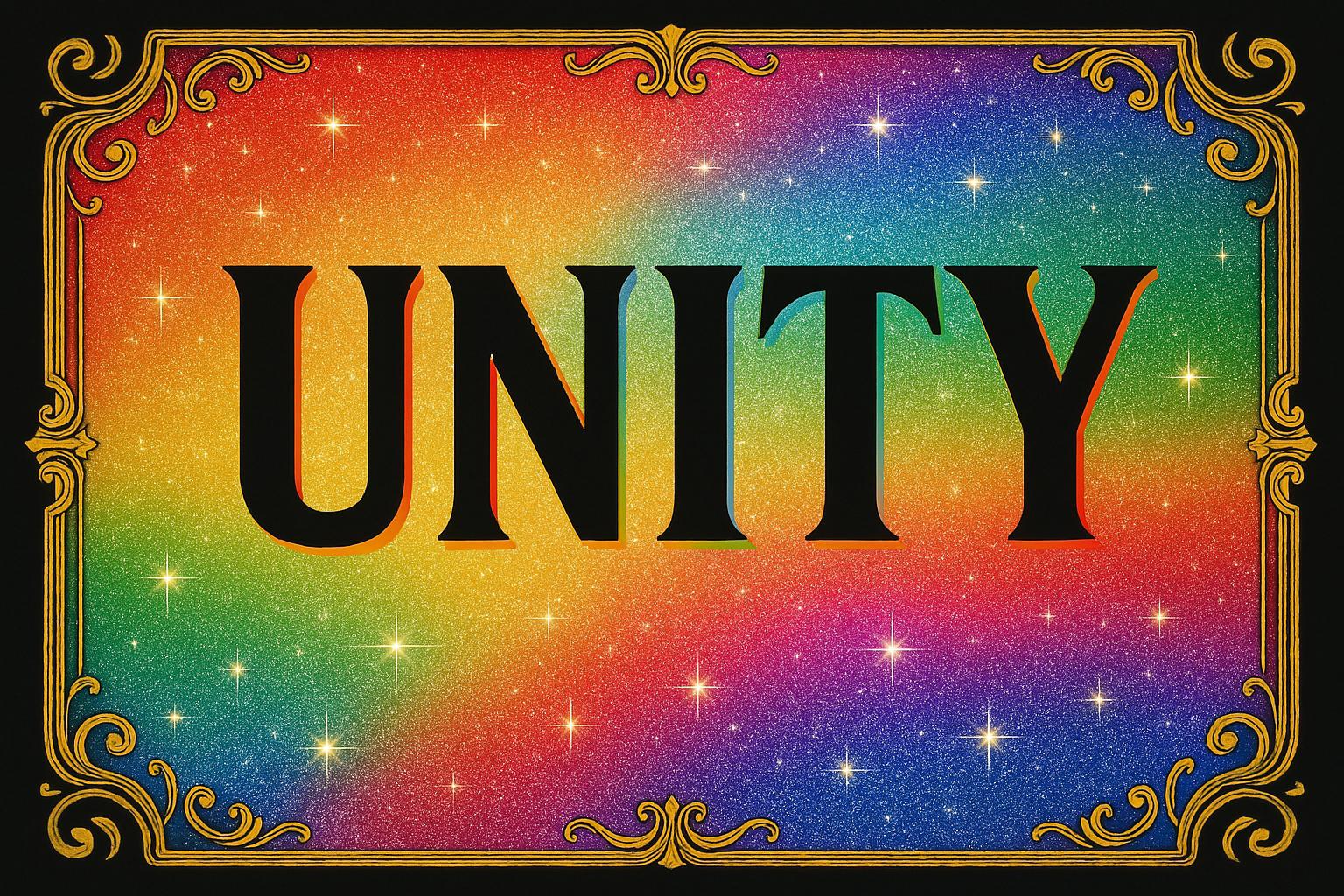 Unity
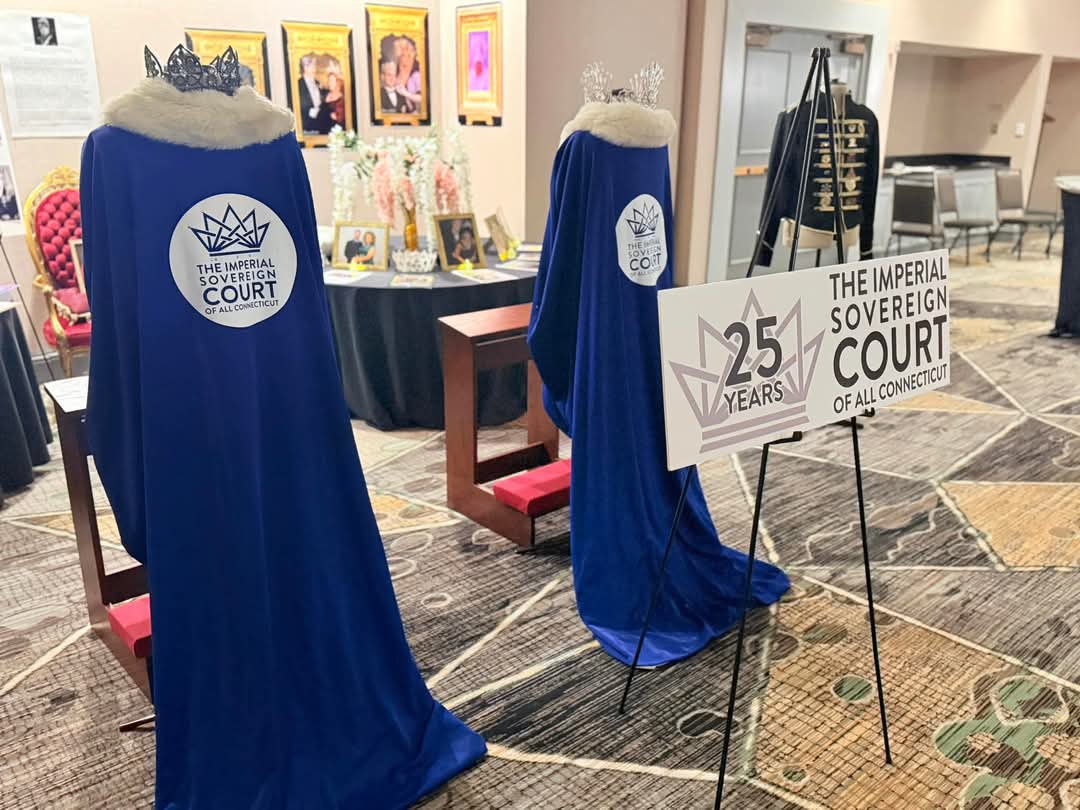 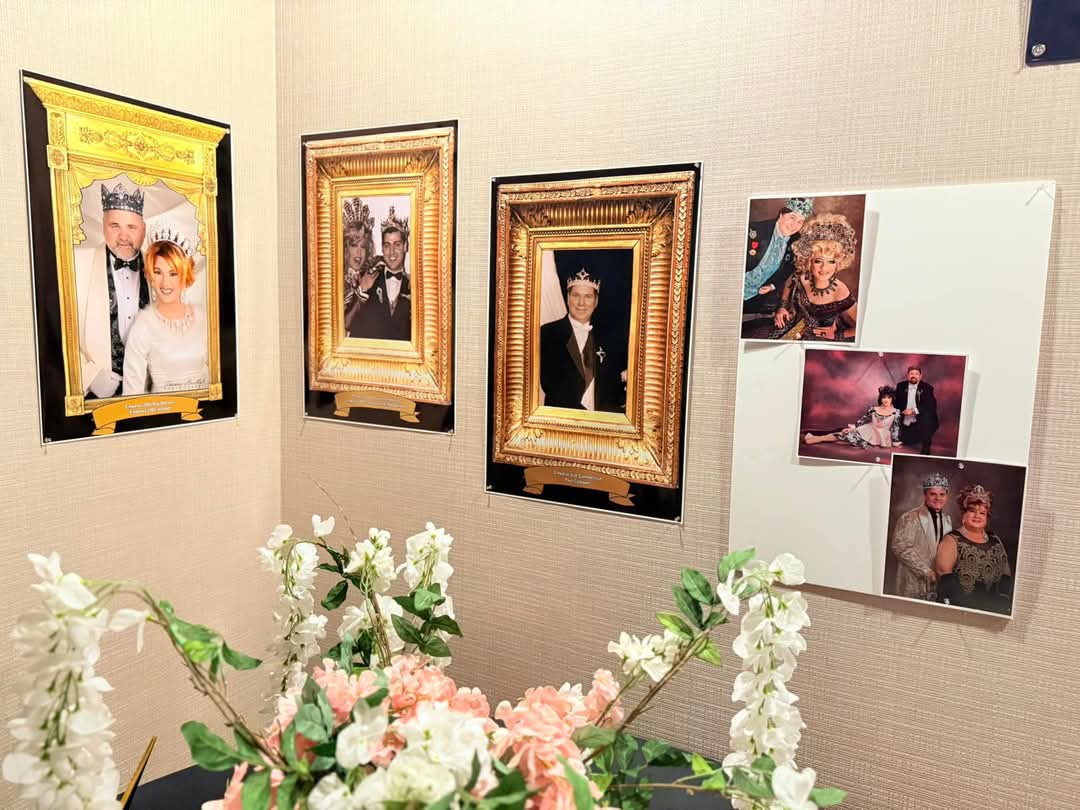 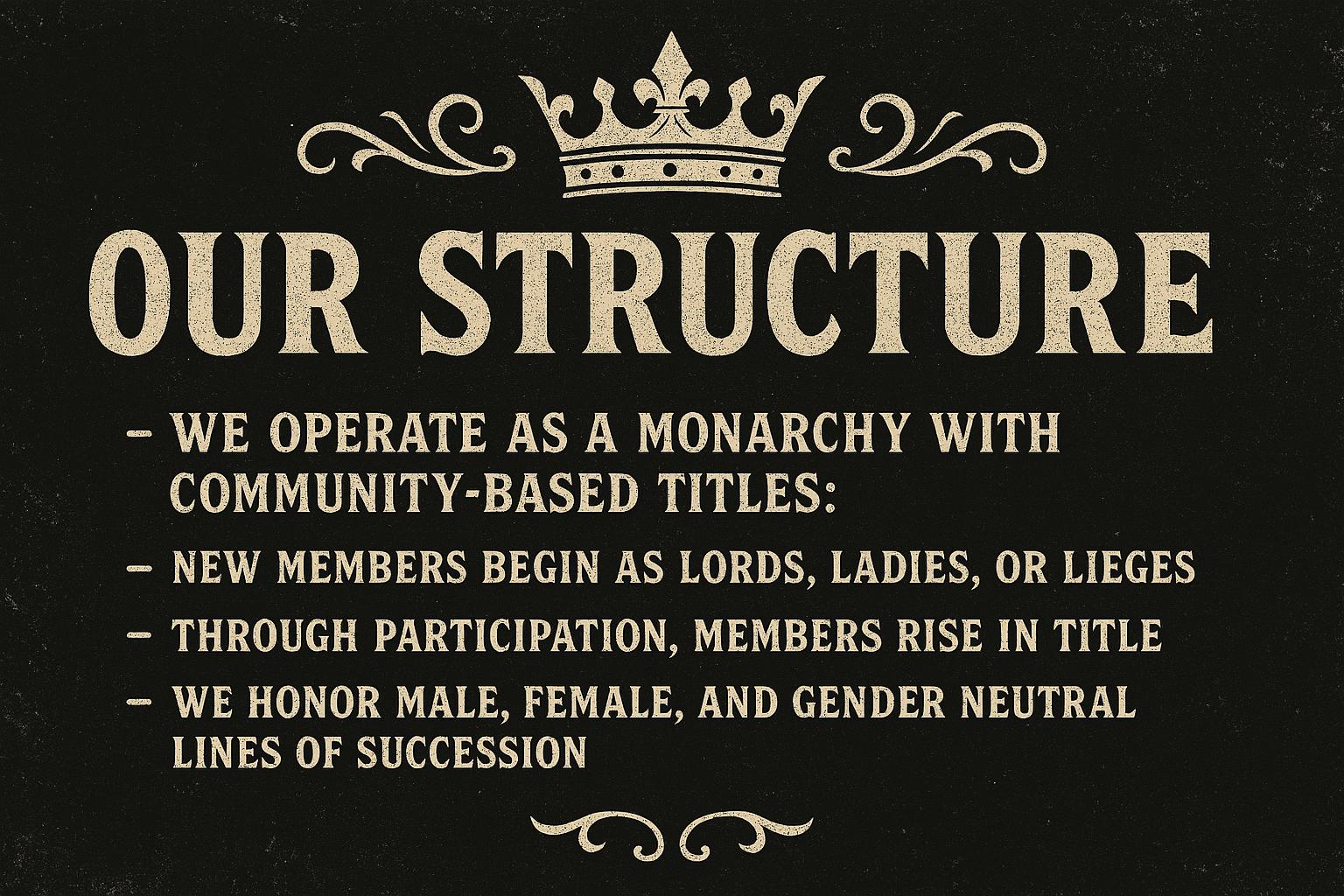 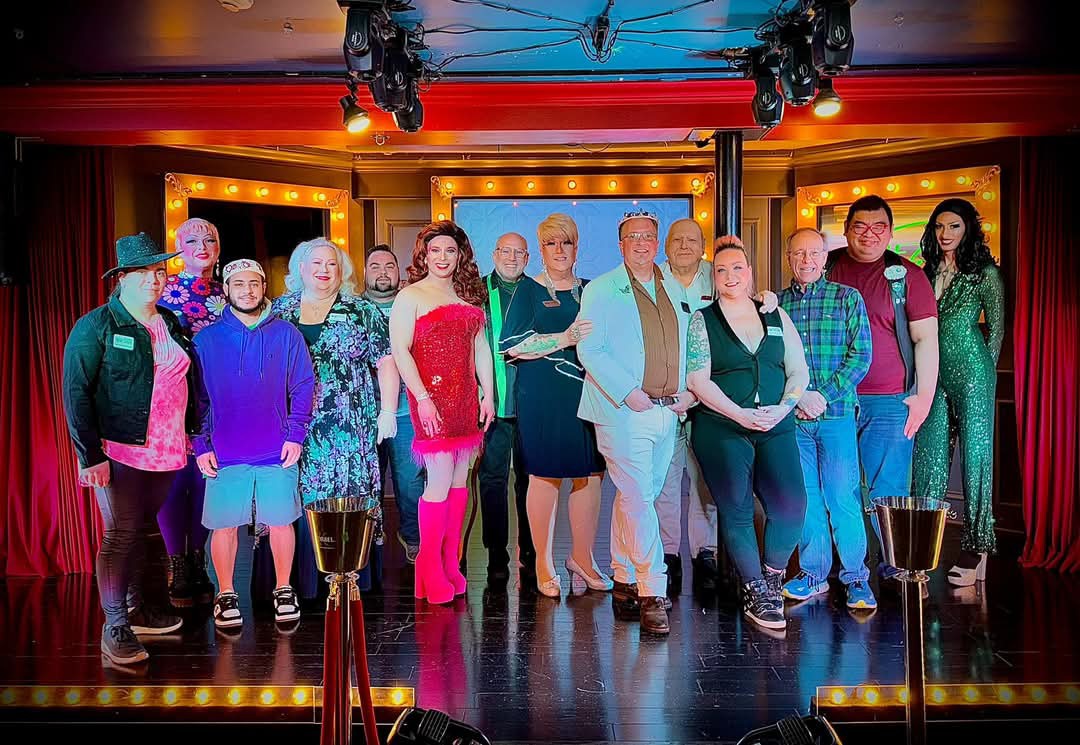 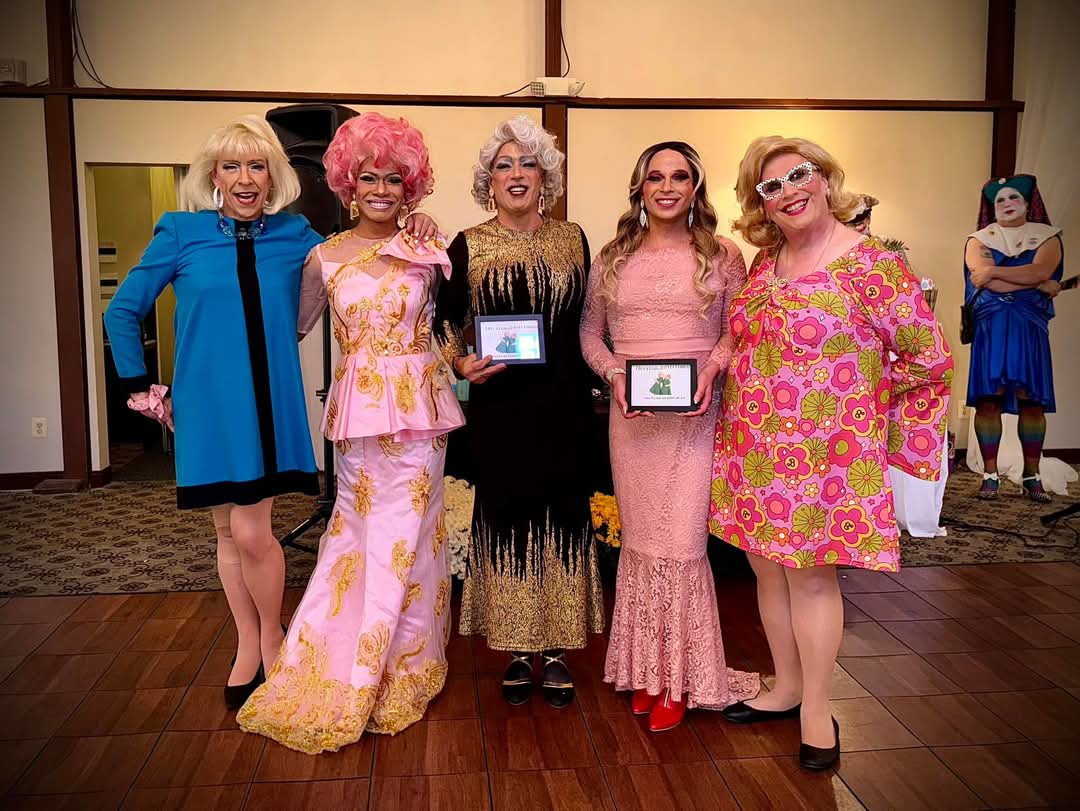 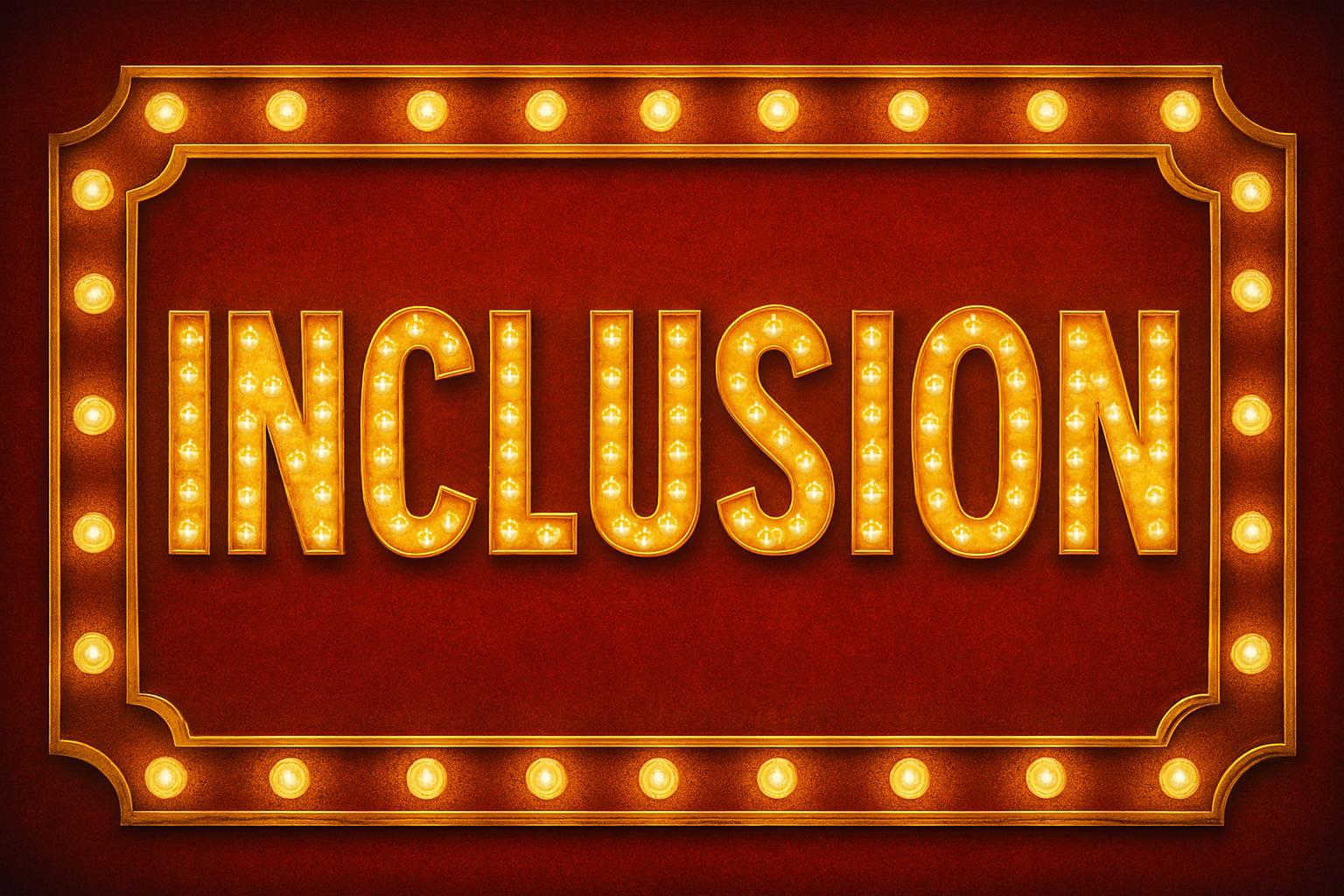 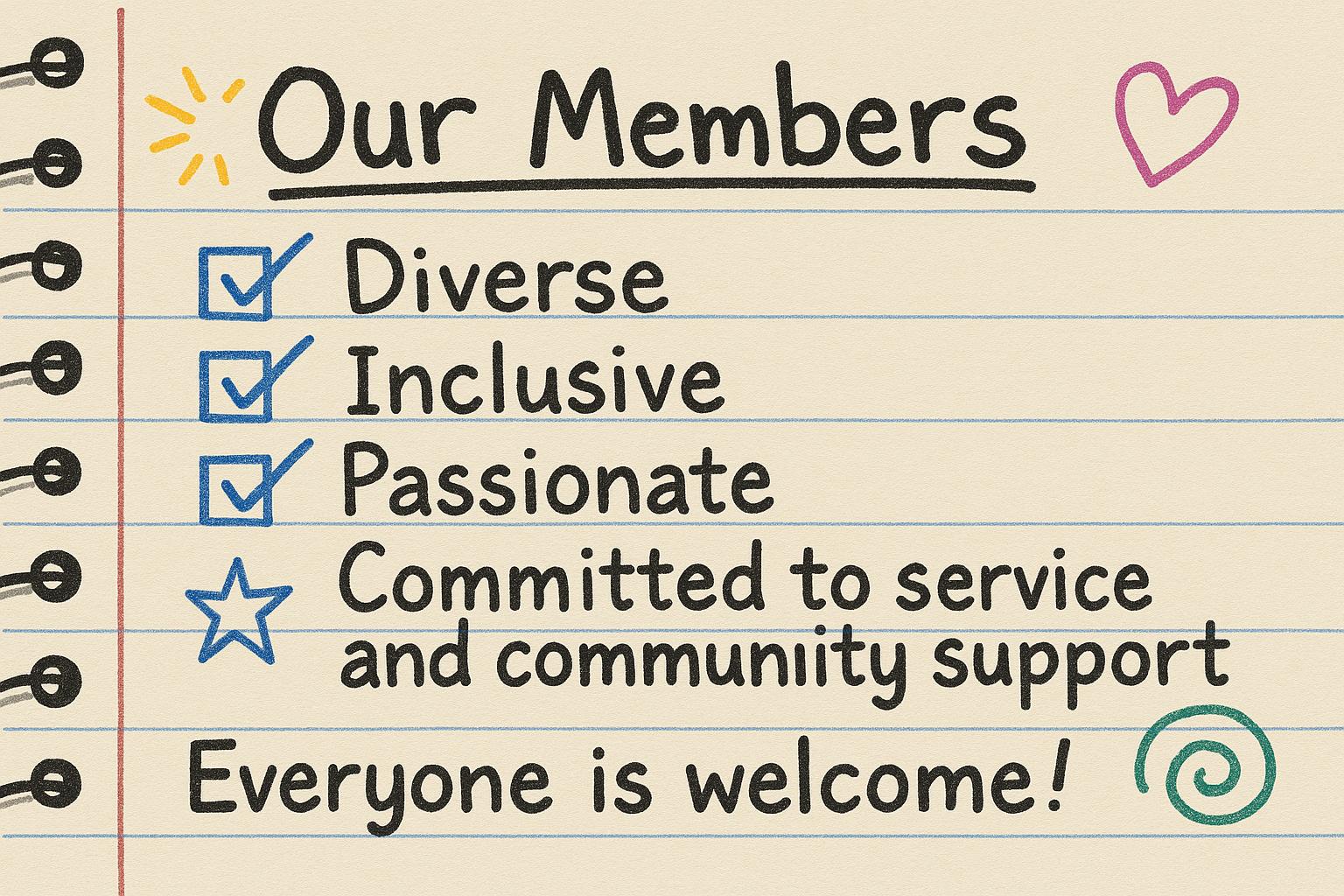 Our Members
We are:- Diverse- Inclusive- Passionate- Committed to service and community supportEveryone is welcome!
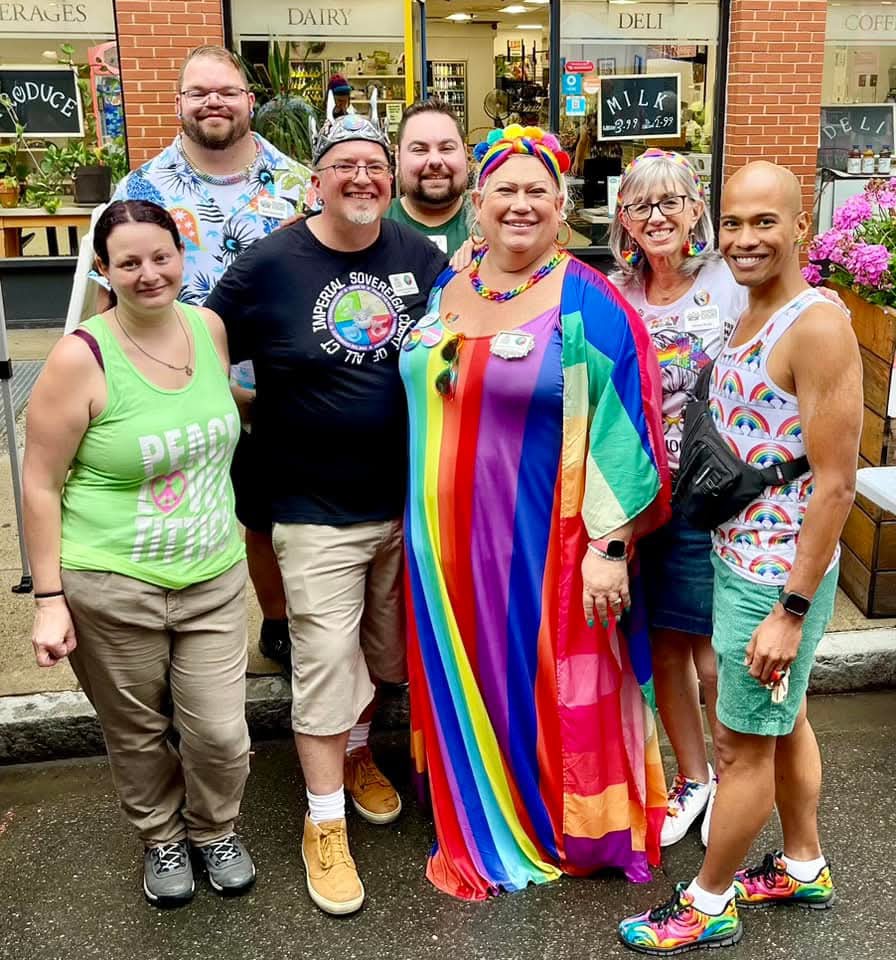 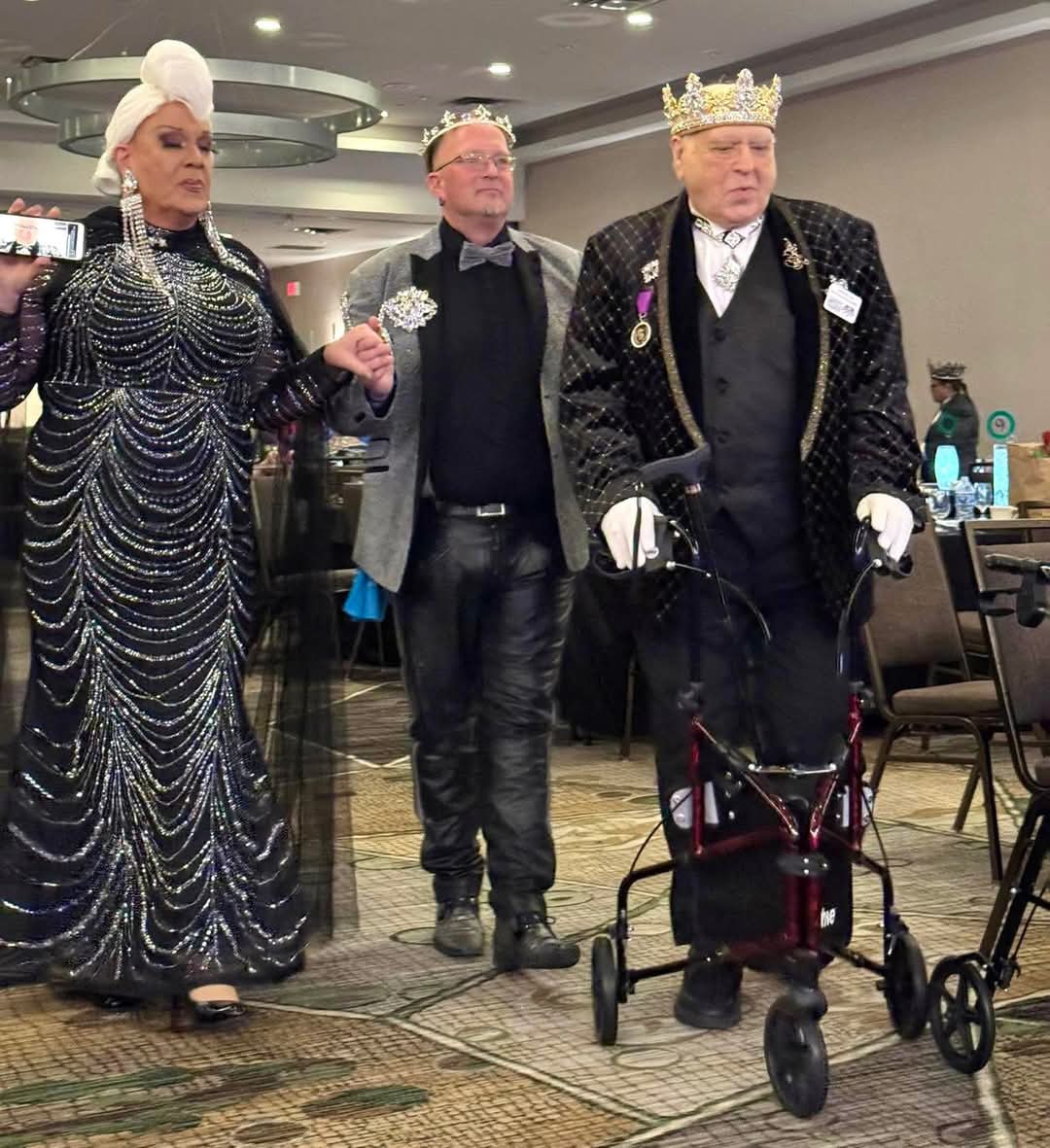 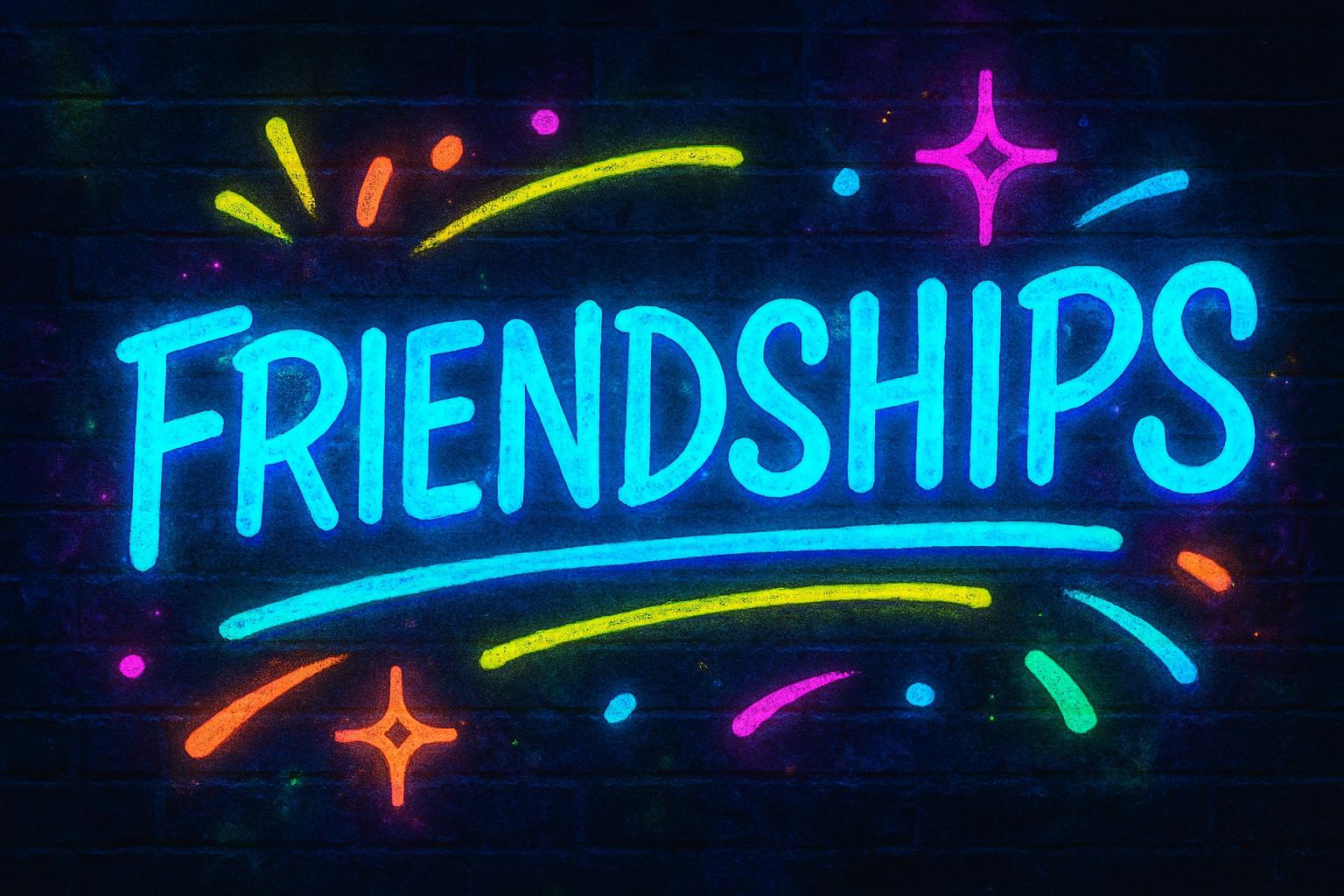 Chosen
Family
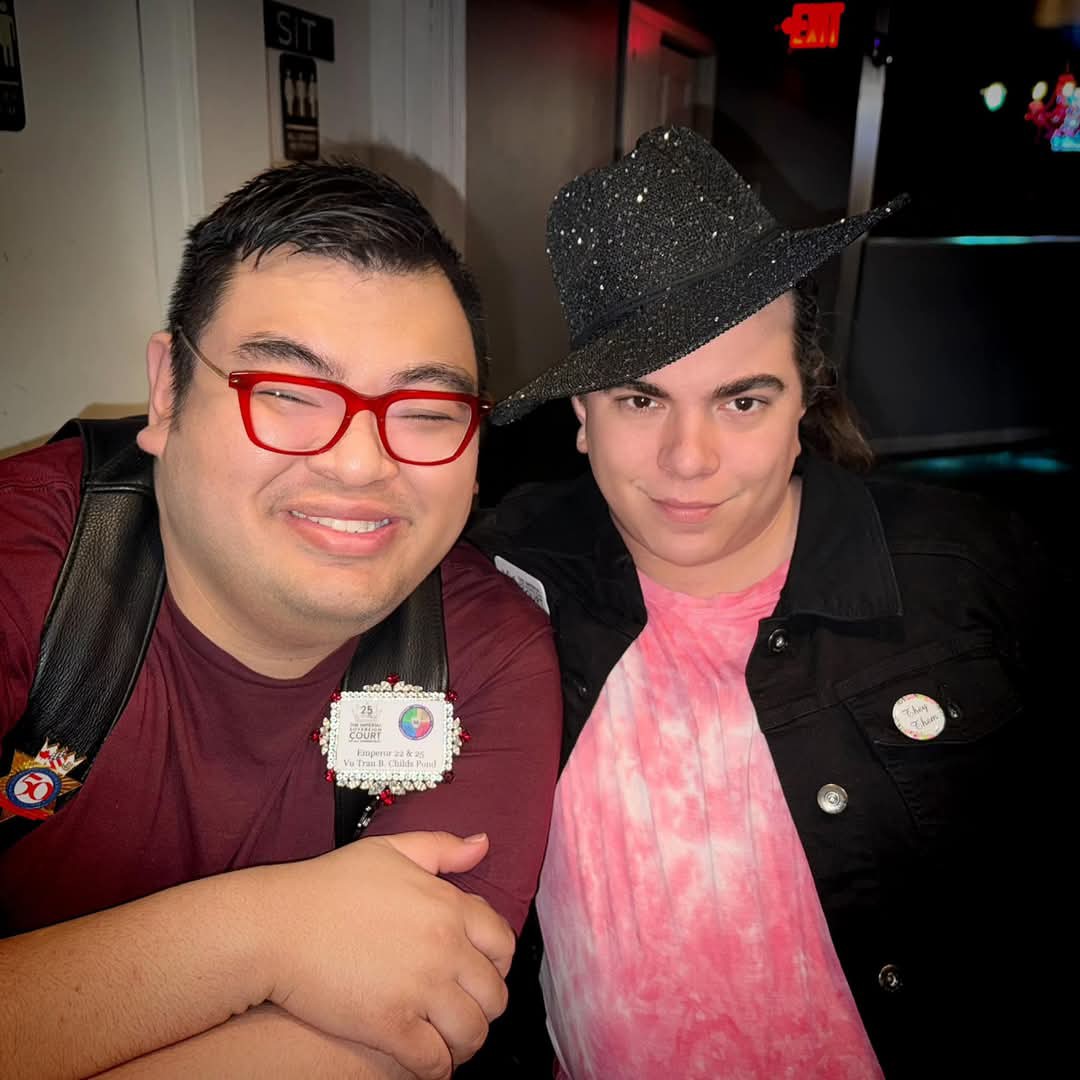 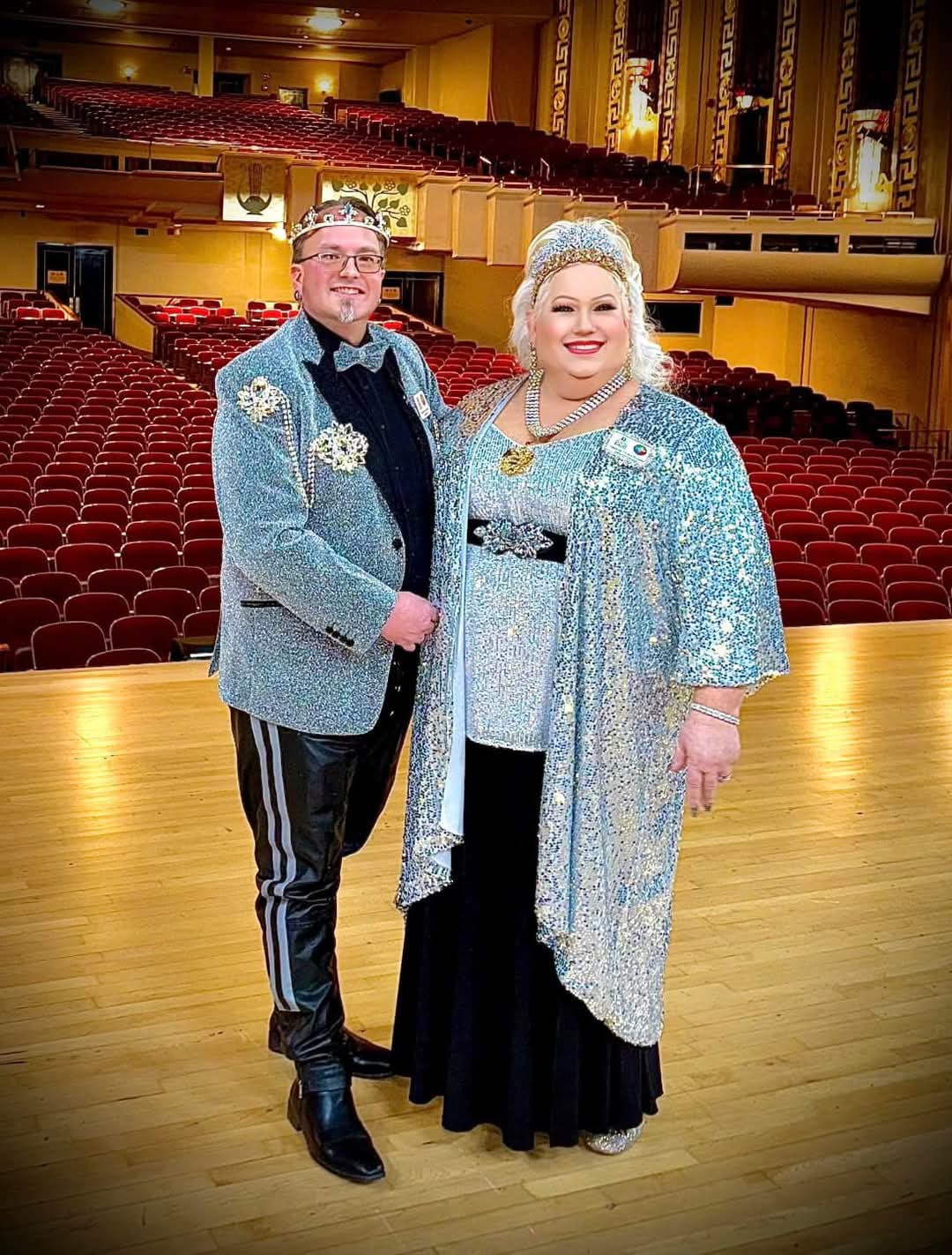 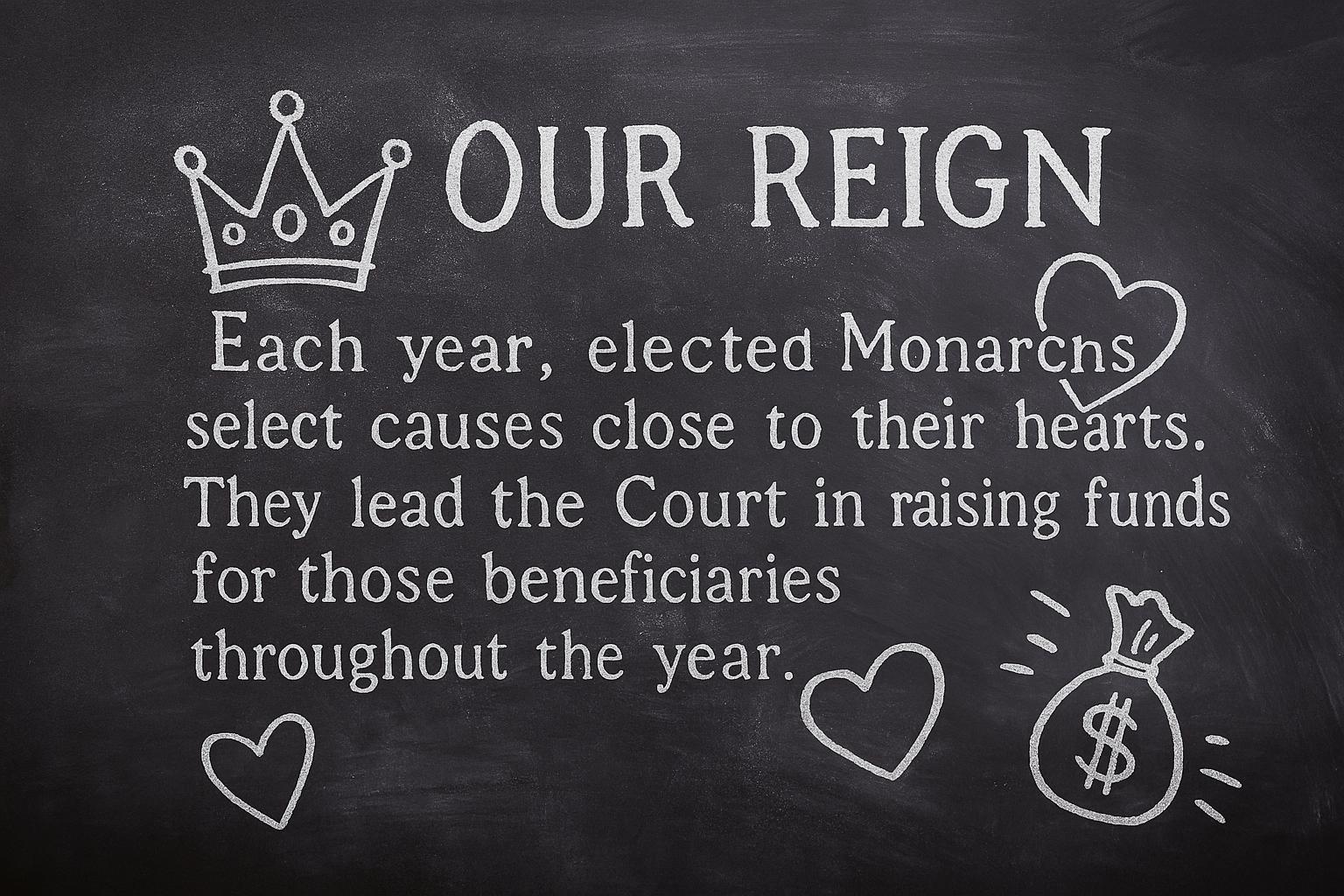 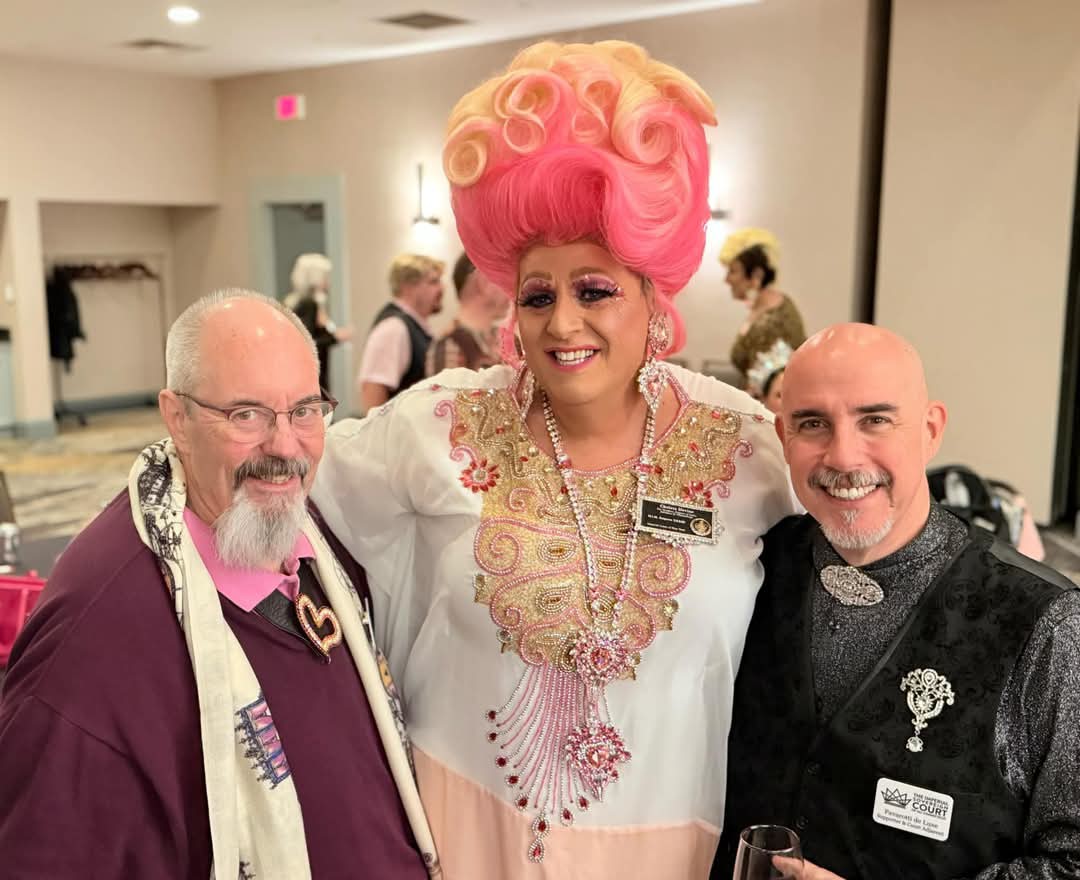 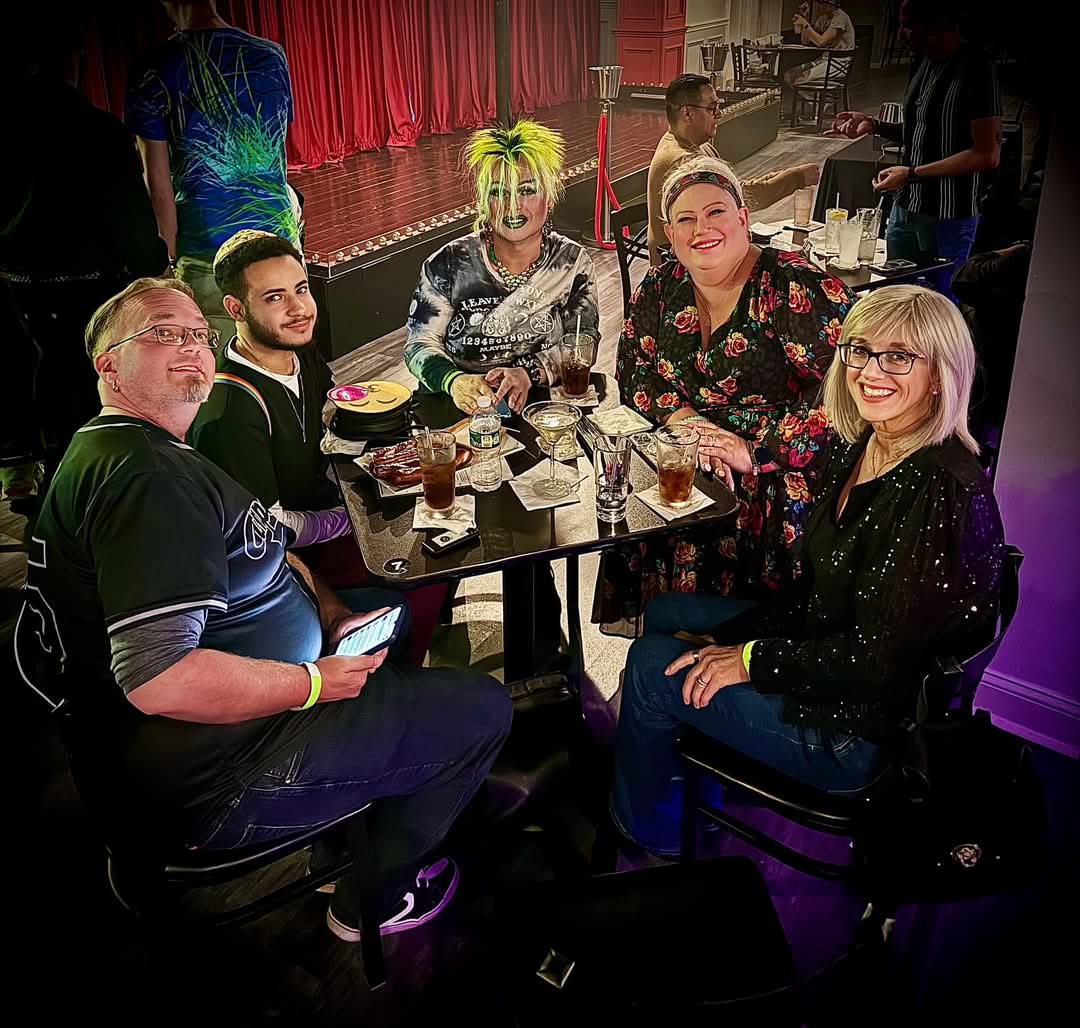 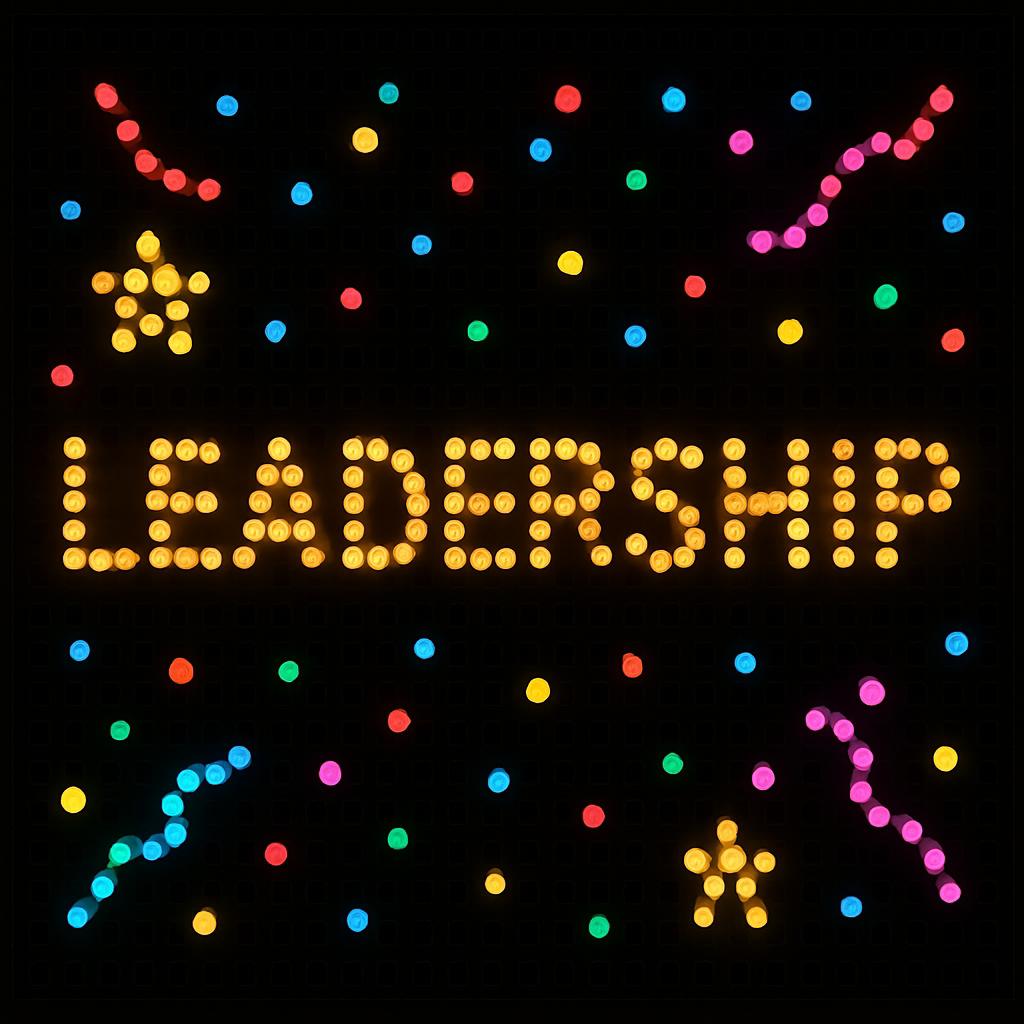 Leadership
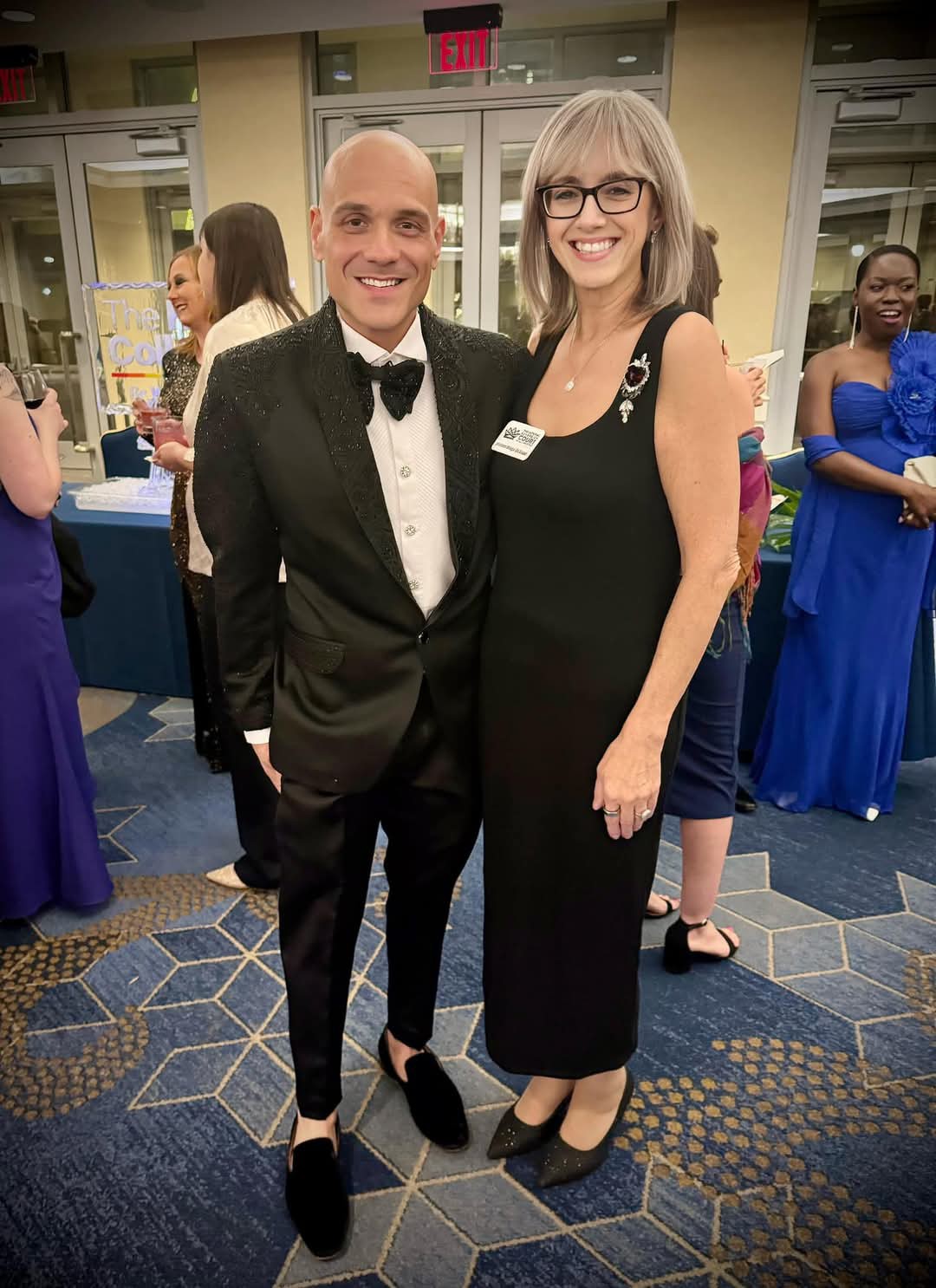 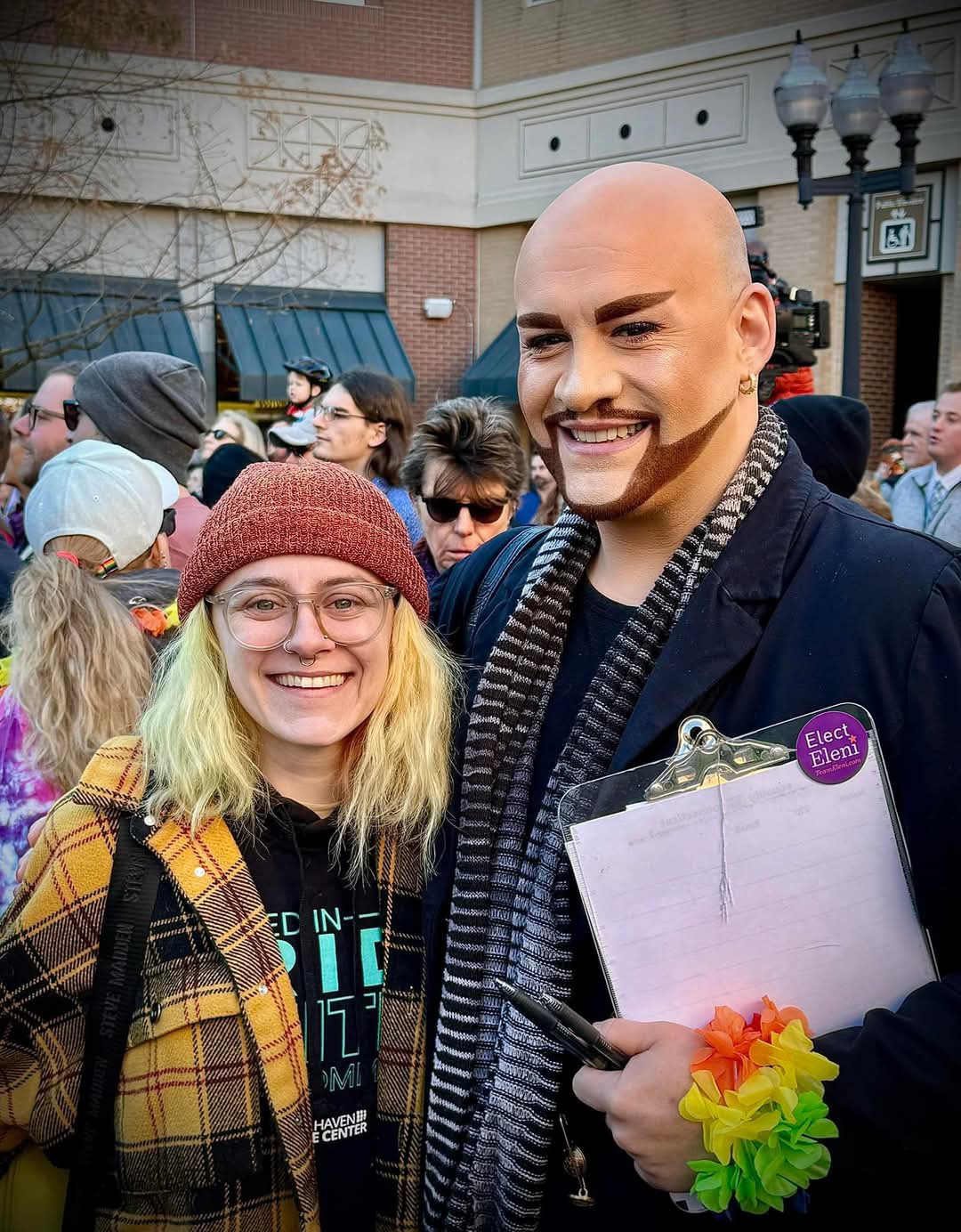 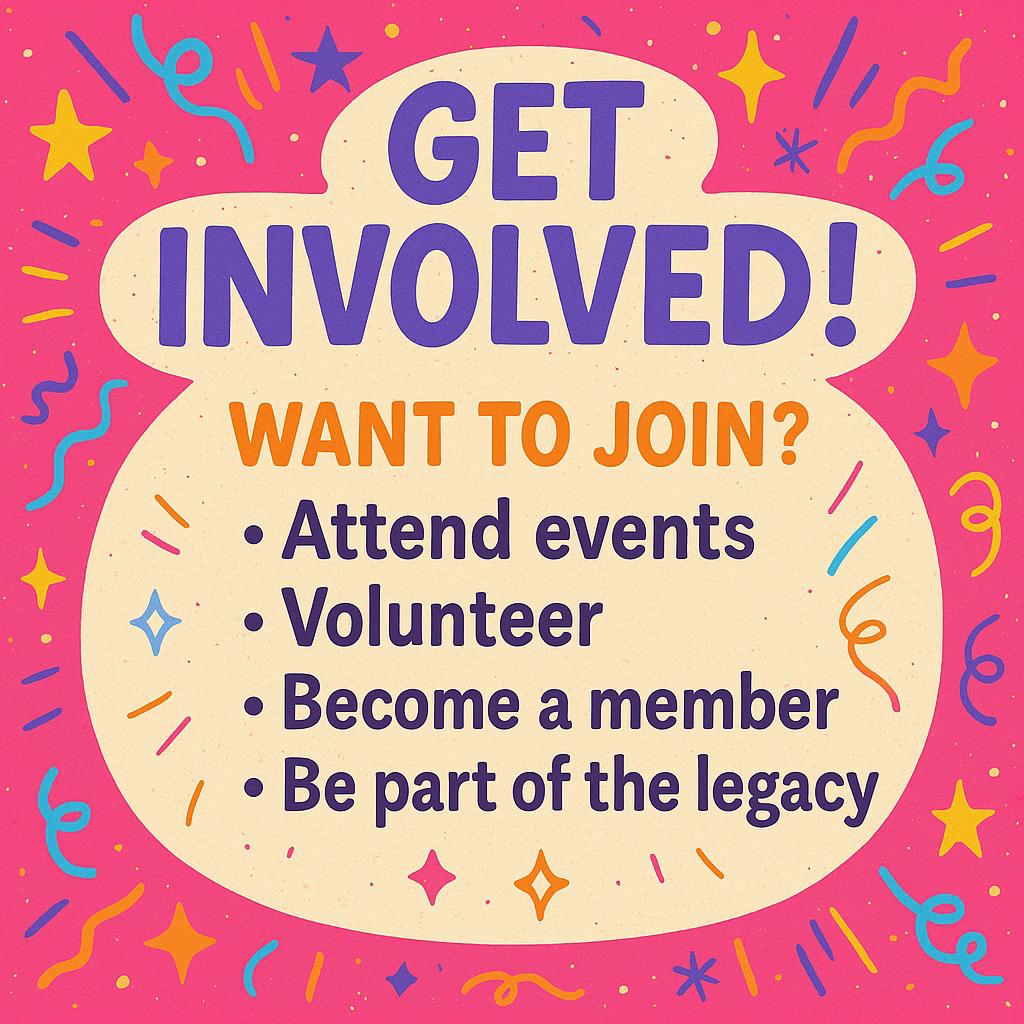 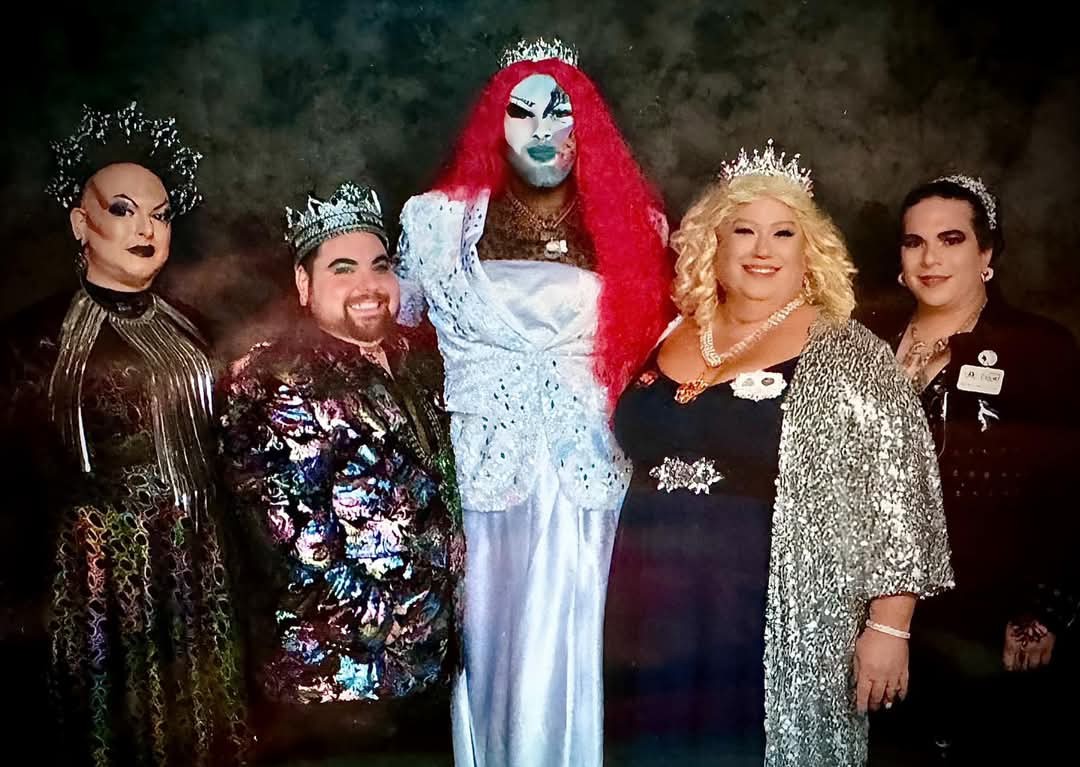 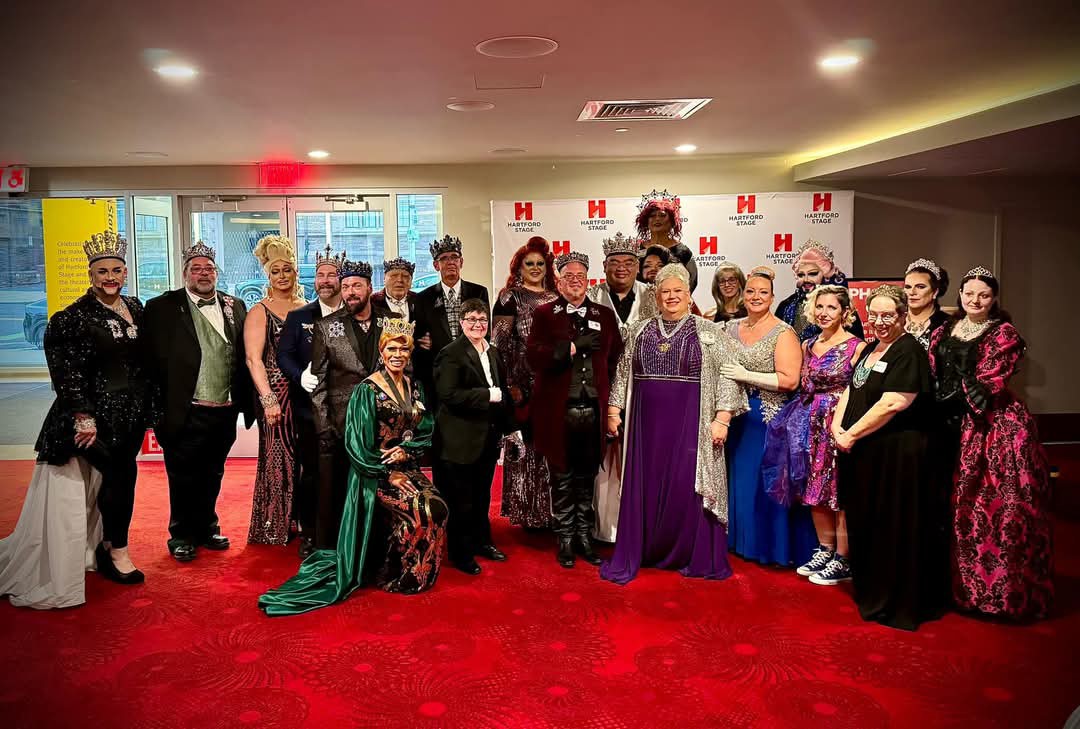 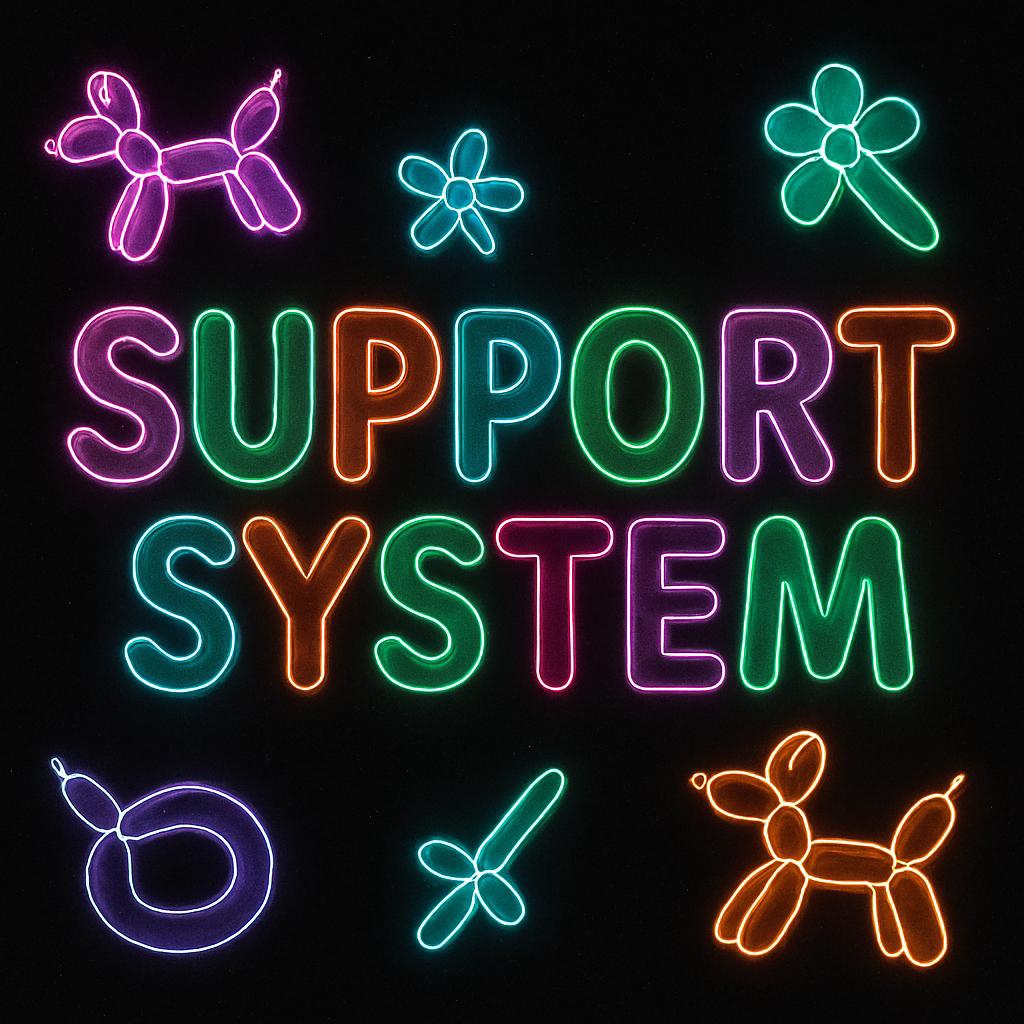 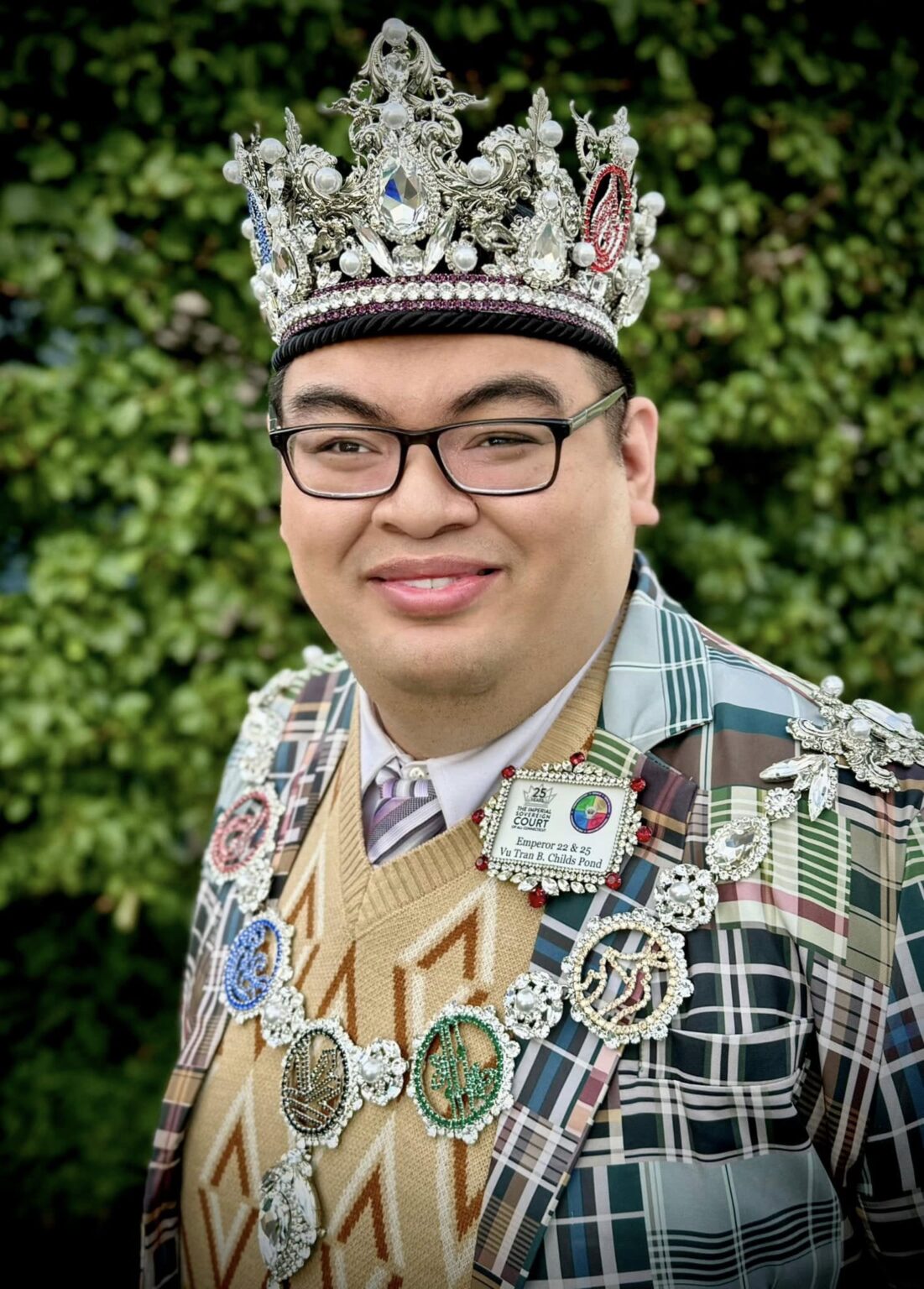 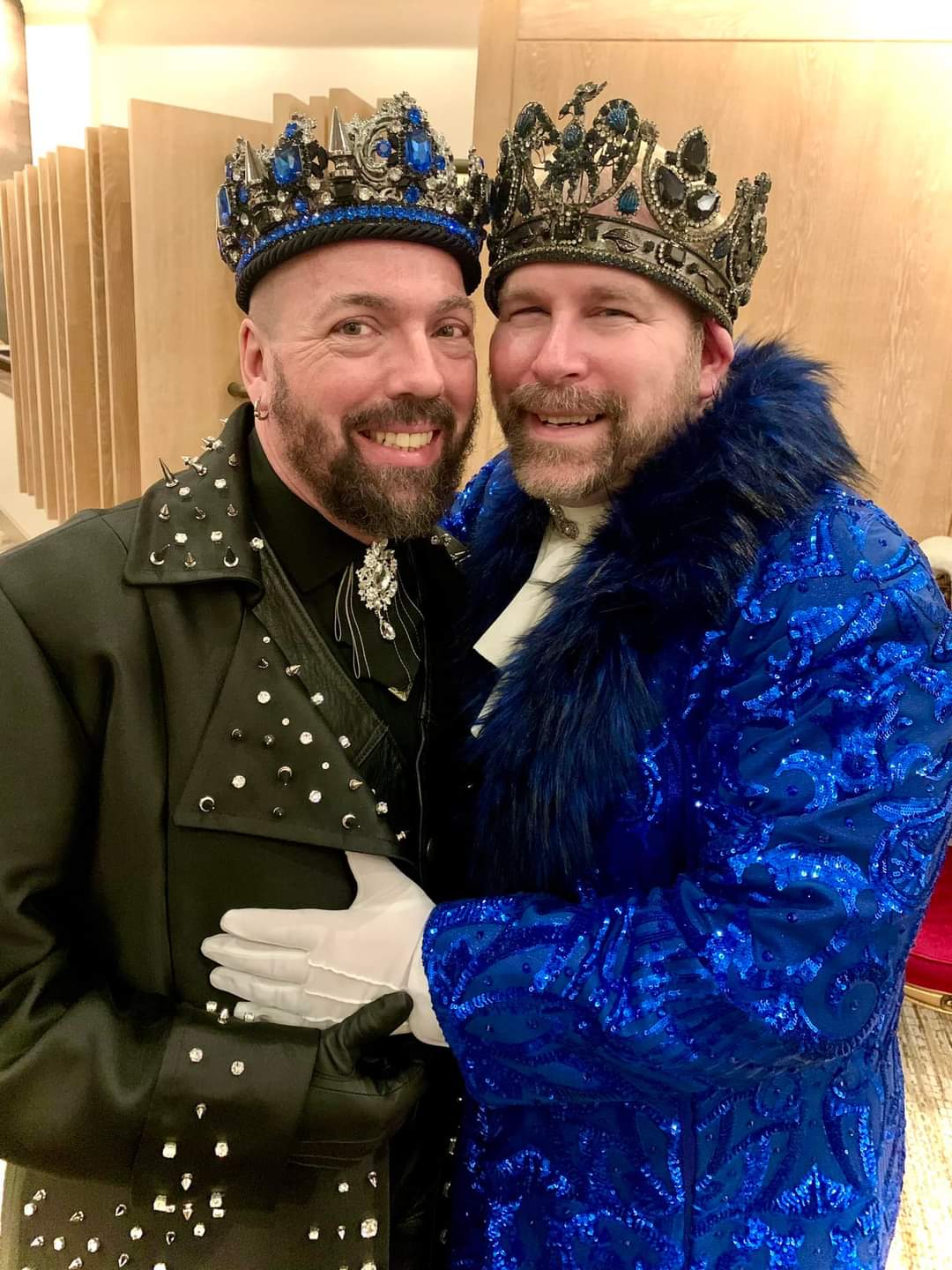 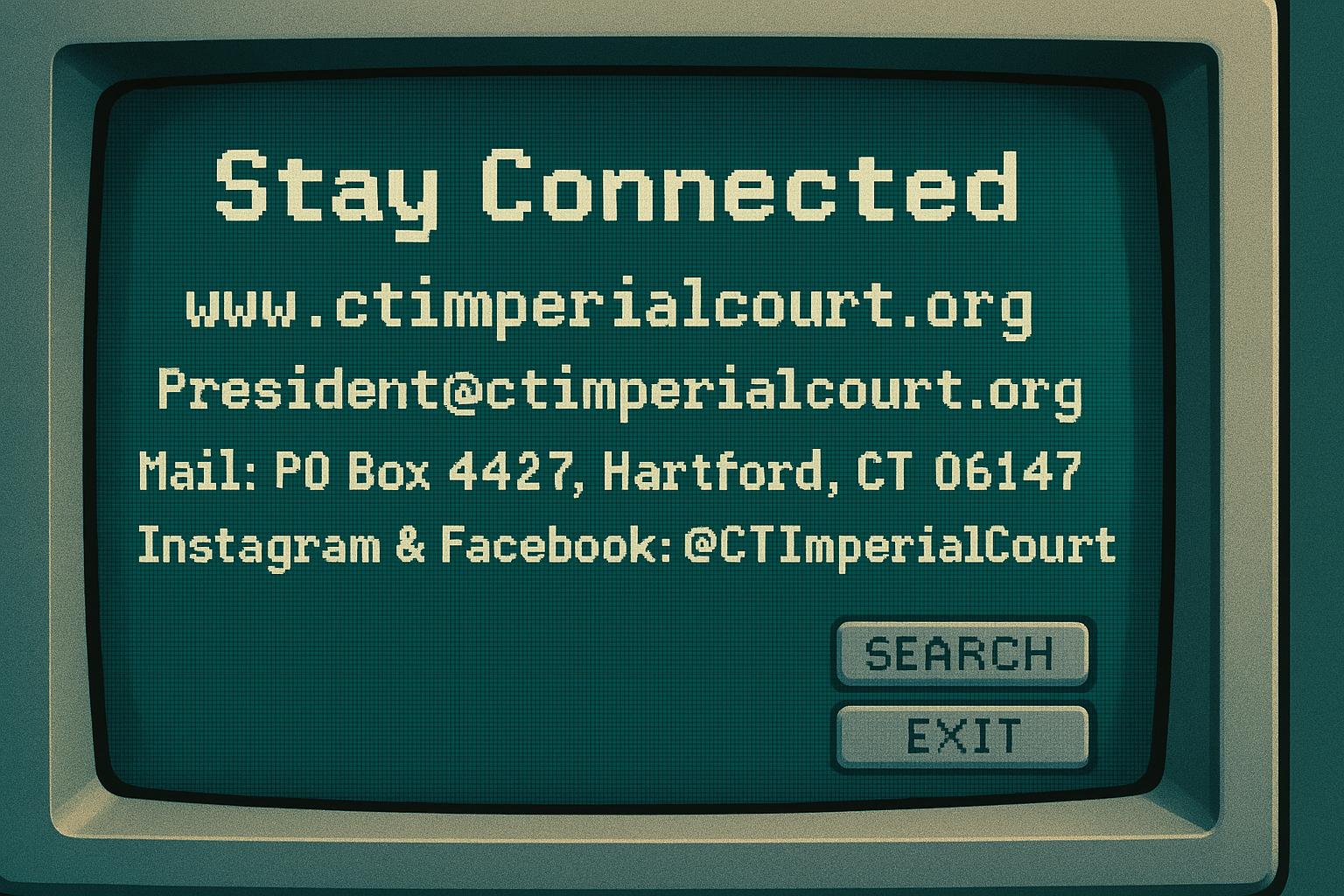 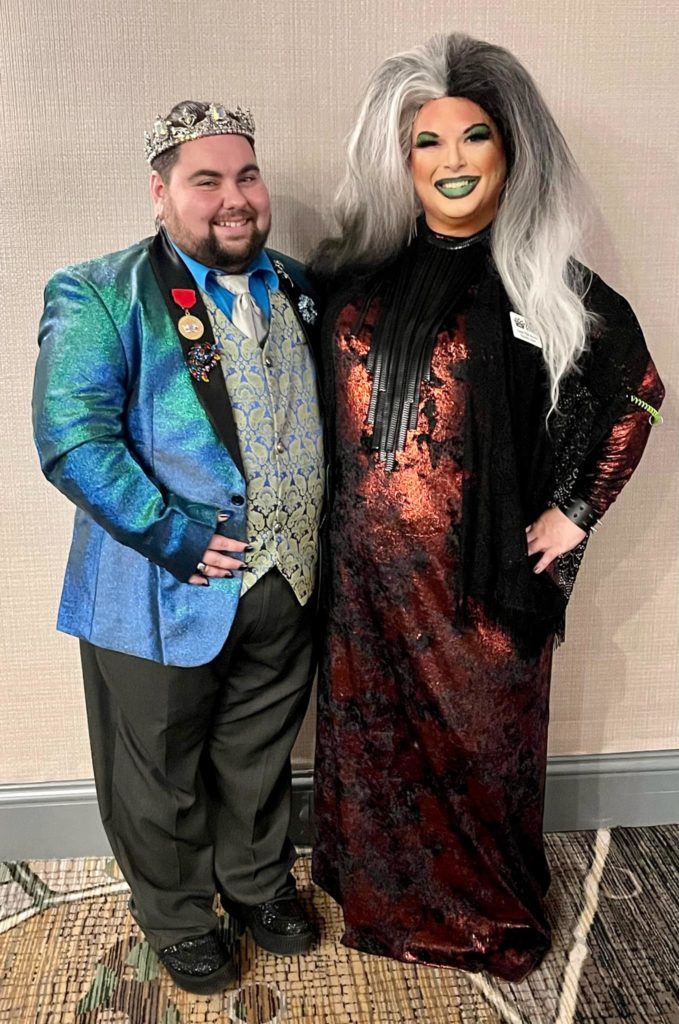 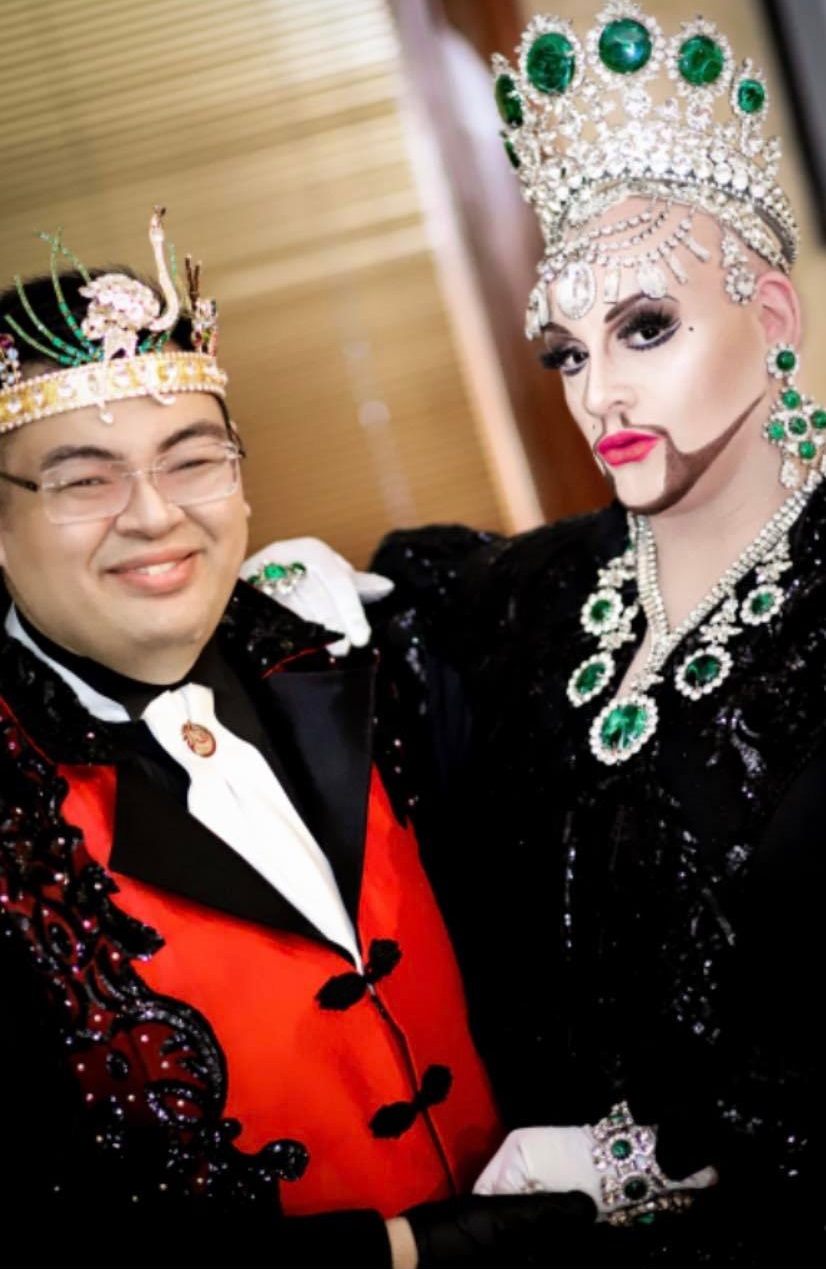 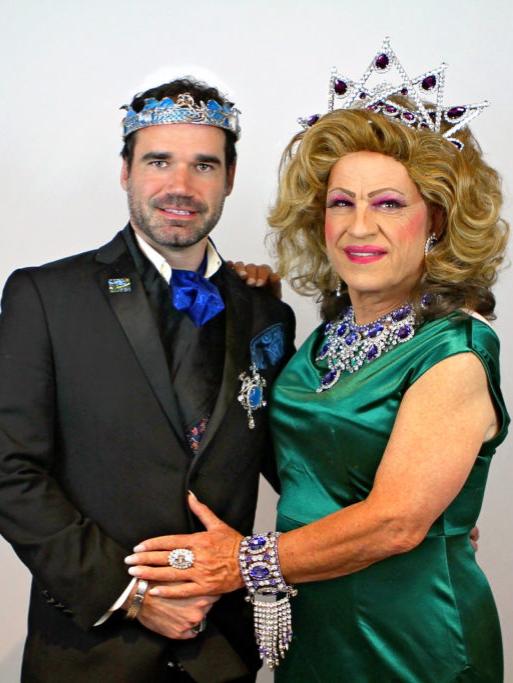 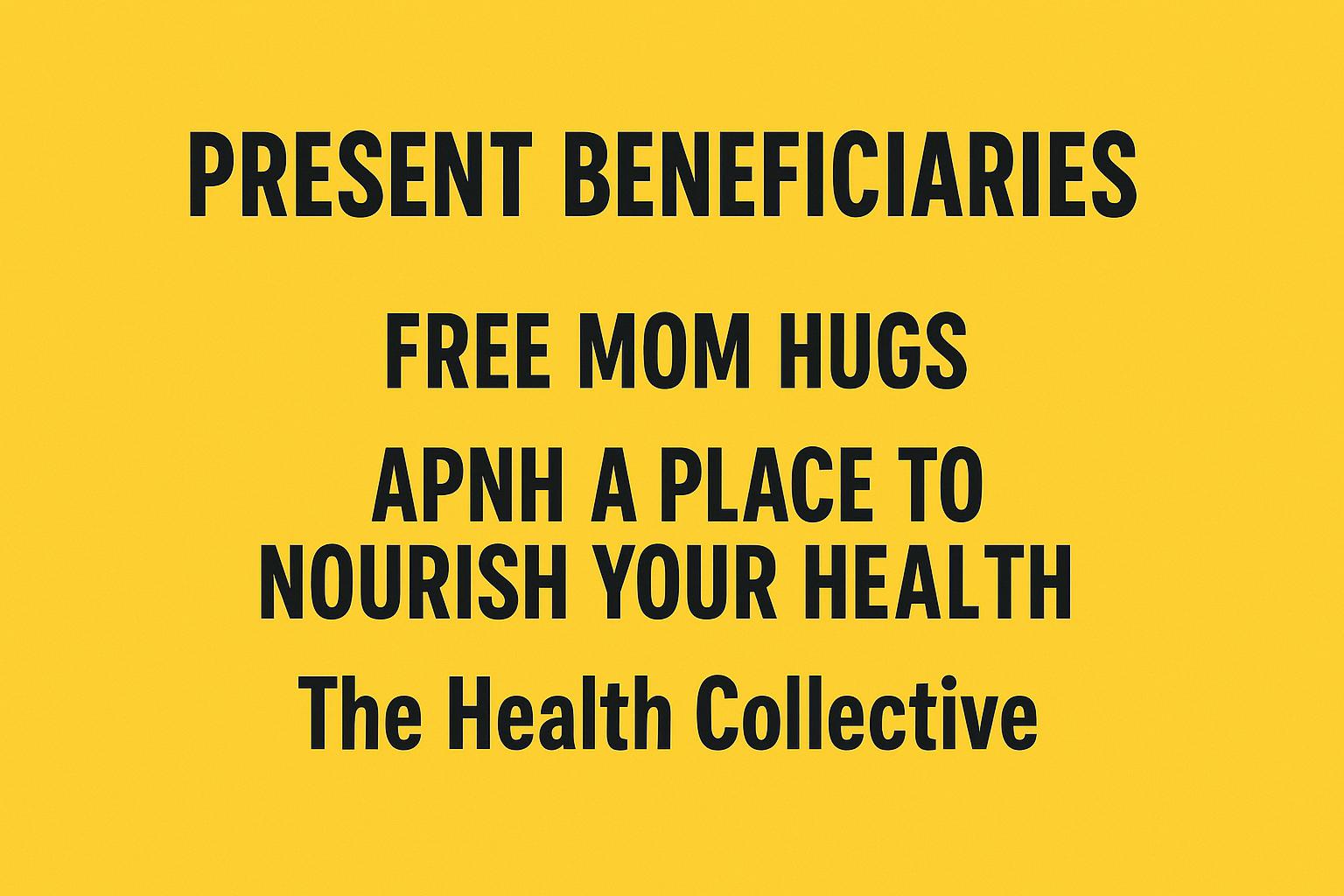 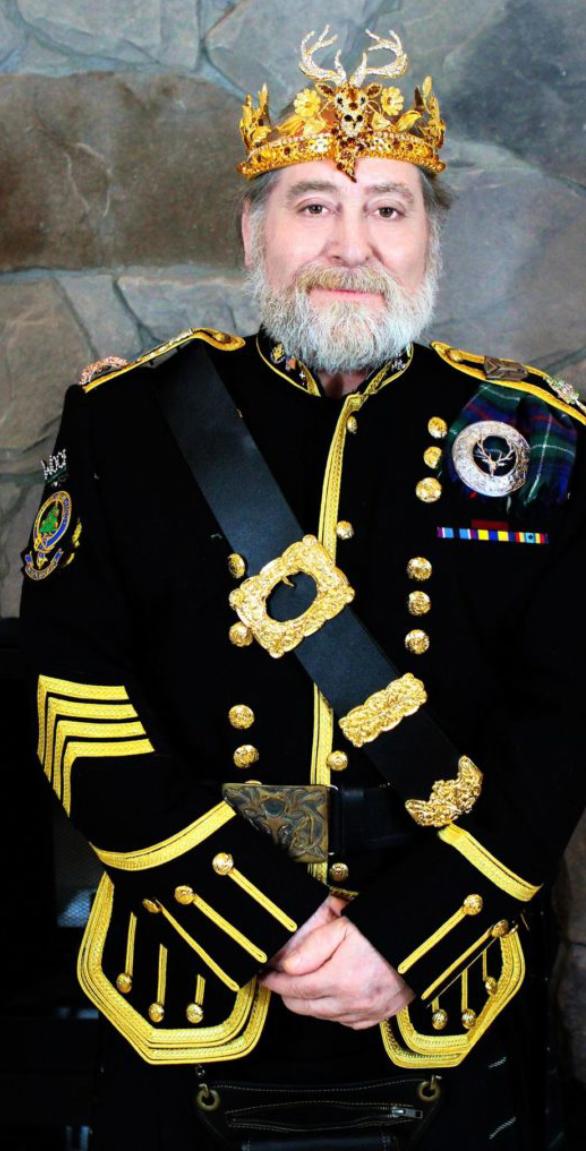 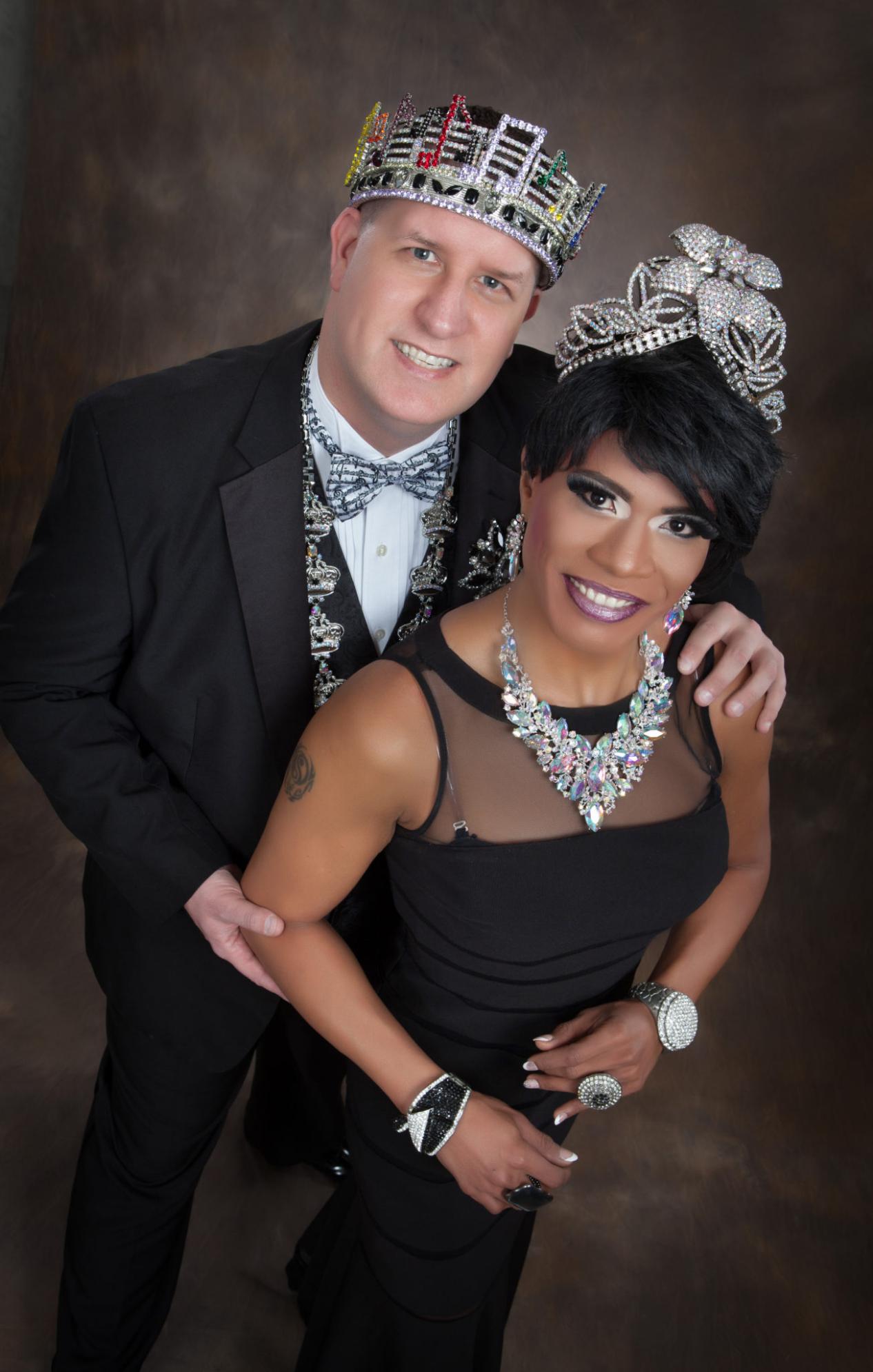 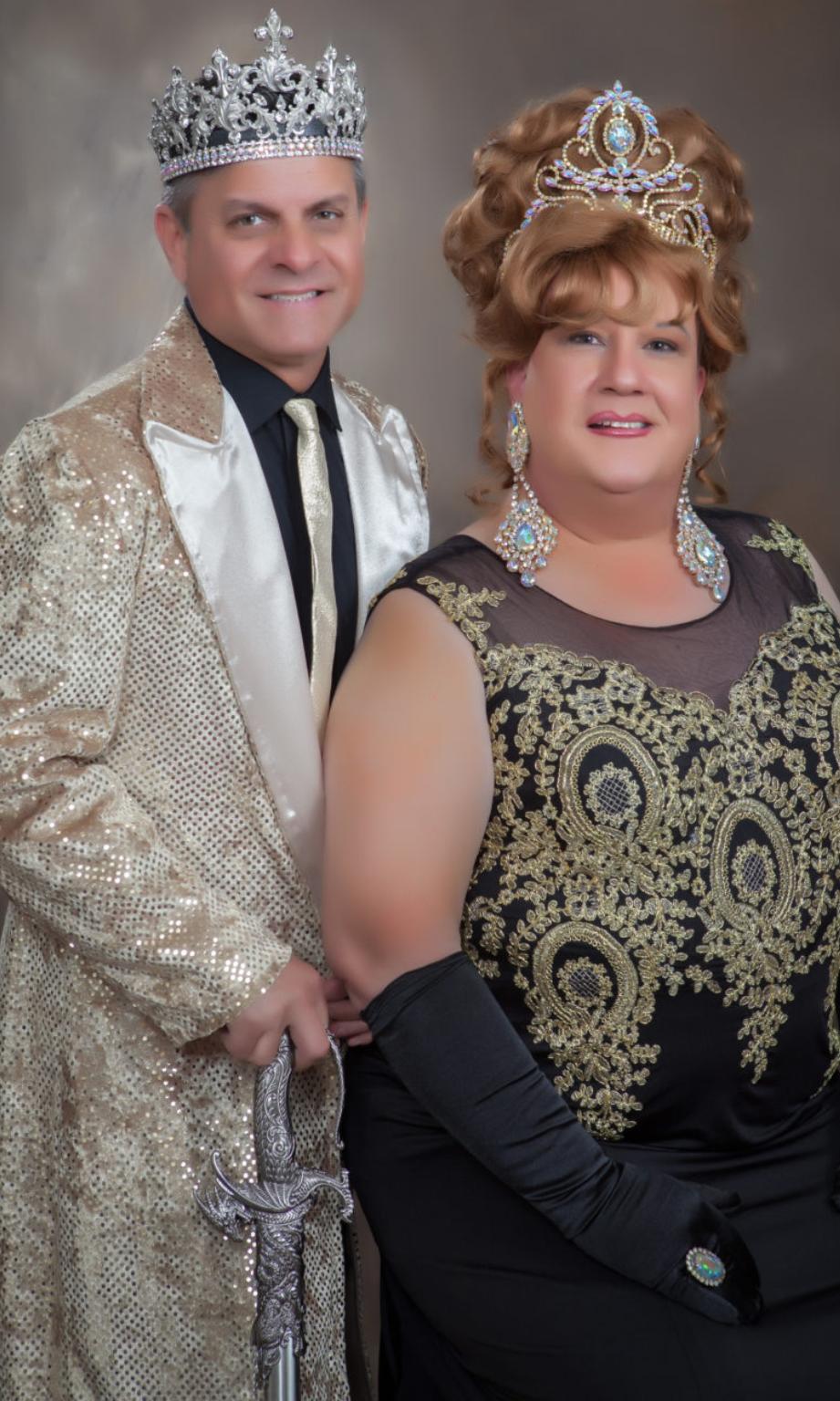